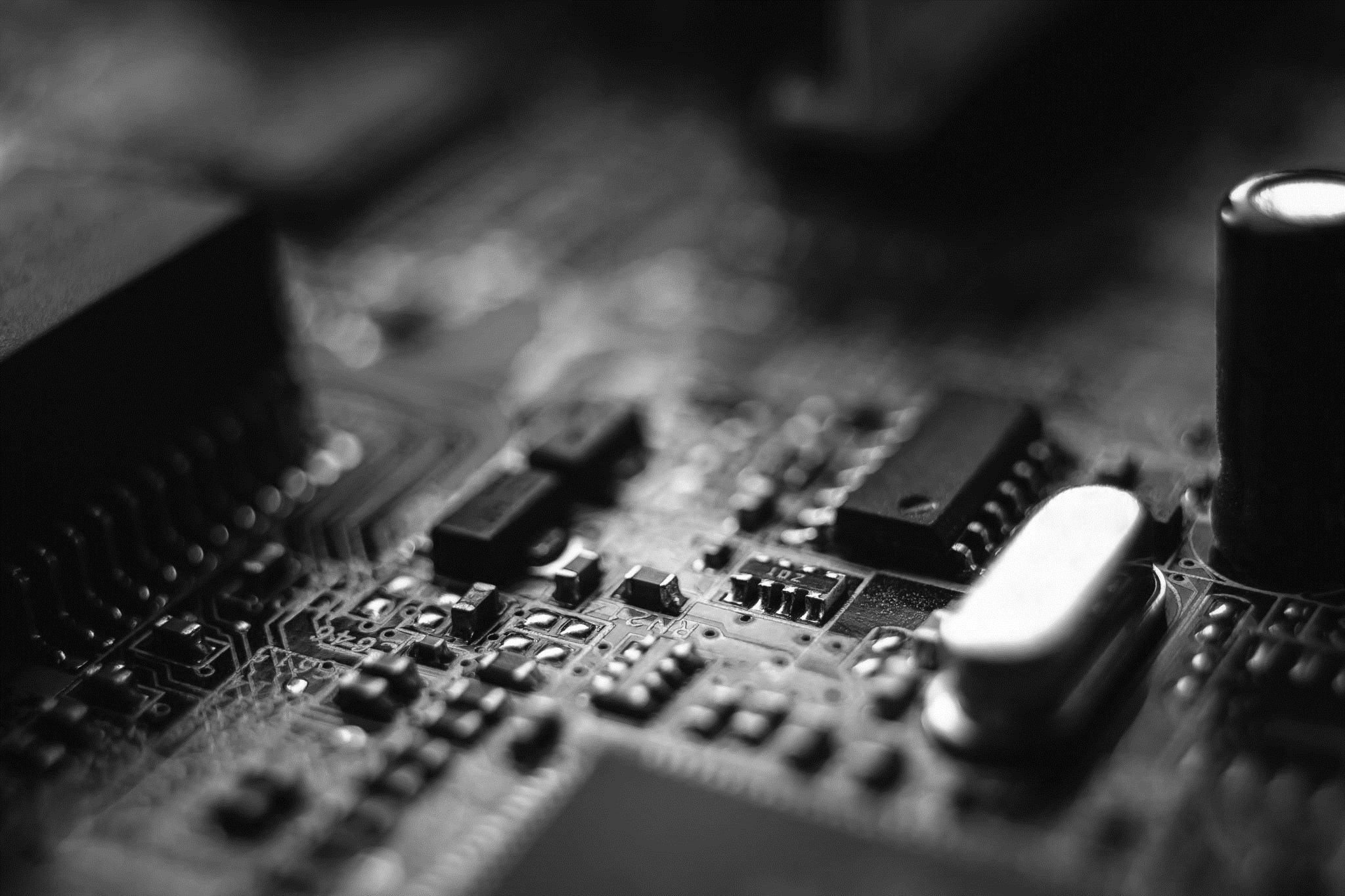 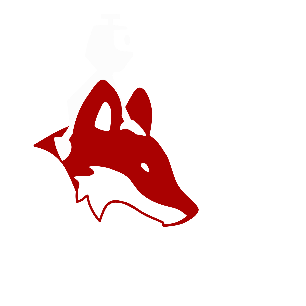 Rust
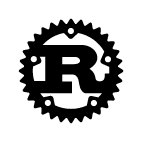 Joel IMBERGAMO GUASCH
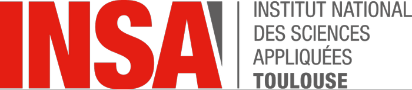 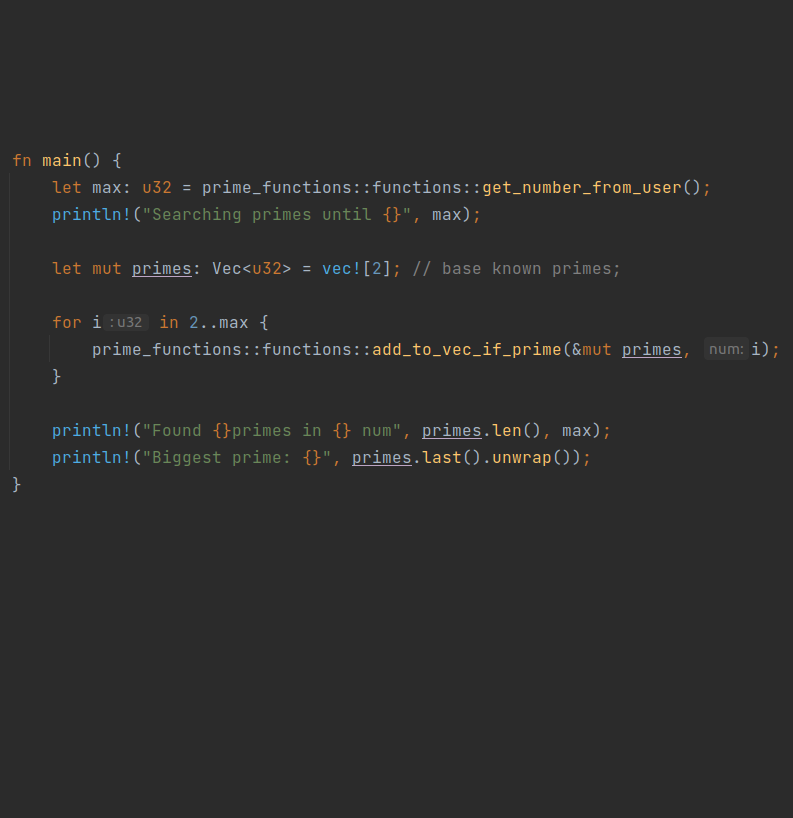 Table de matières
- Qu-est ce que c-est Rust et pourquoi on utilise?
- Cargo & Hello World
- Concepts communs de la programmation
- The ownership model
- Structs
- Traits
- Généricité
- Enum and pattern matching
- Traitement d’erreurs
- Modules and crates
- Collections (Vec, Strings)
- Tests automatiques
- Iterators
- Closures
2
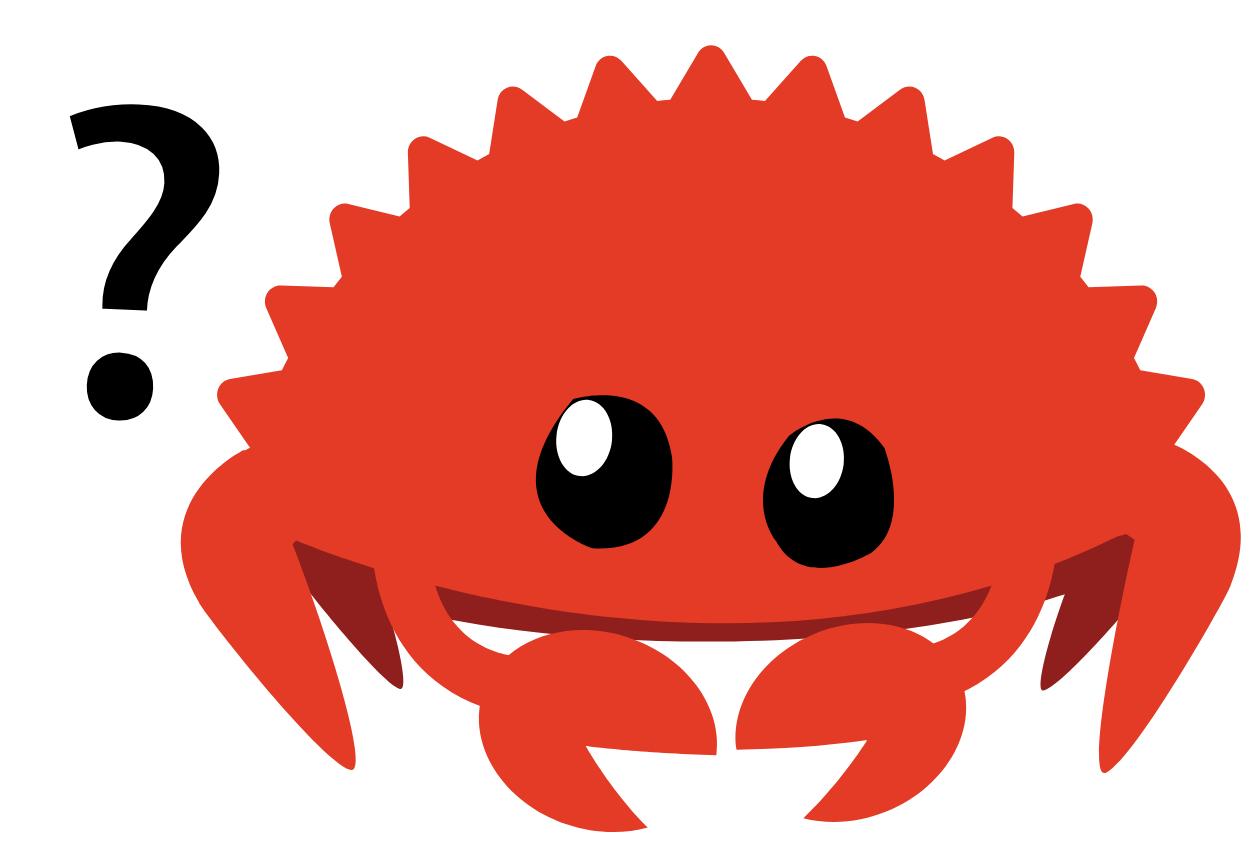 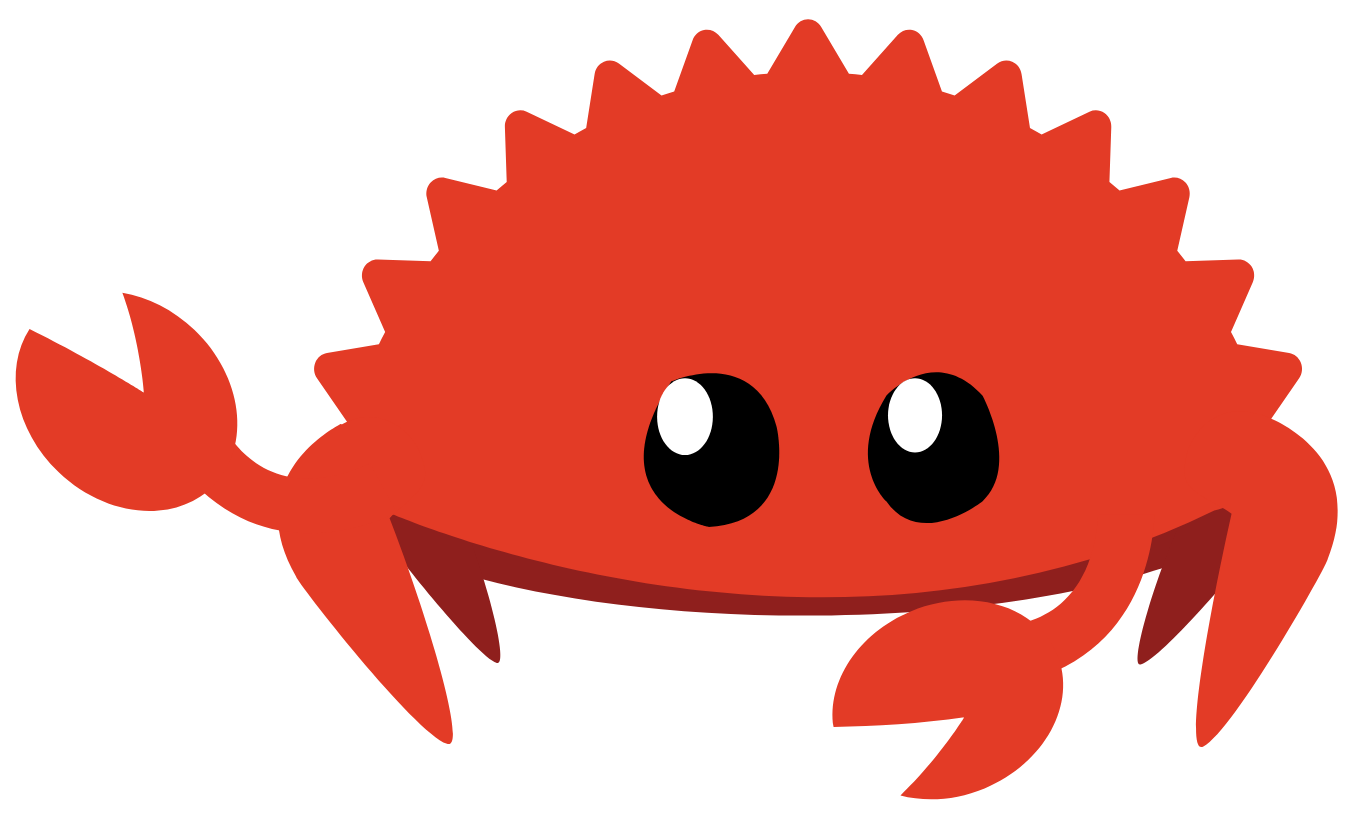 Comment va-t-on
fonctionner?
Ne compile
pas
Comportement inattendu
Ferris va nous guidé sur le chemin pour devenir rustaceans
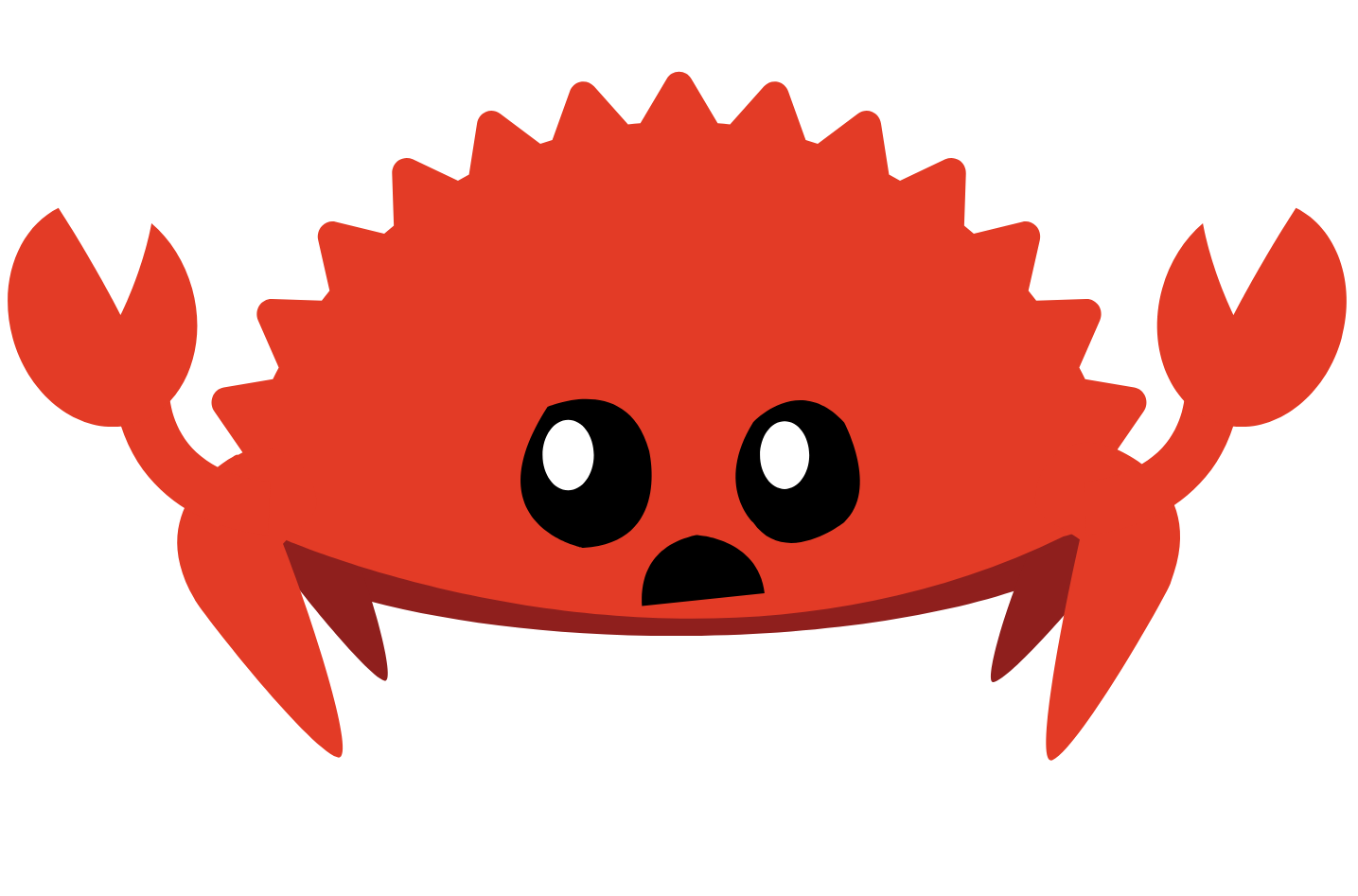 Panic!("")
3
Compétences pas envisagés ici :
1
« Fearless concurrency »
4
Lifetimes
2
Macros!
5
The dark side of 
Rust: Unsafe
3
Async
6
Smart pointers 
and heap allocation
4
Qu-est ce que c-est Rust et pourquoi on utilize?
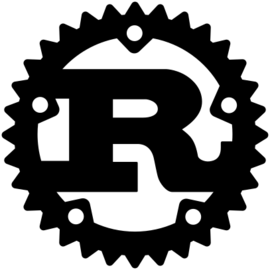 Développé en 2006 par Graydon Hoare à Mozilla. 
Bas niveau
Compilé
Memory safe
Sans garbage collector
5
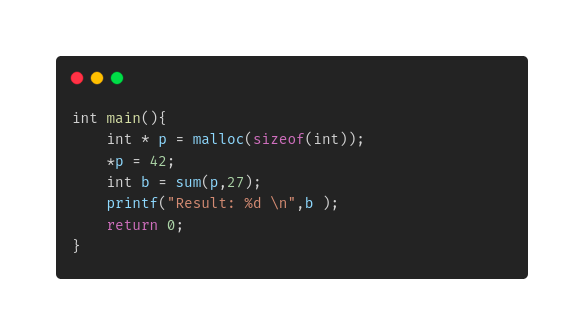 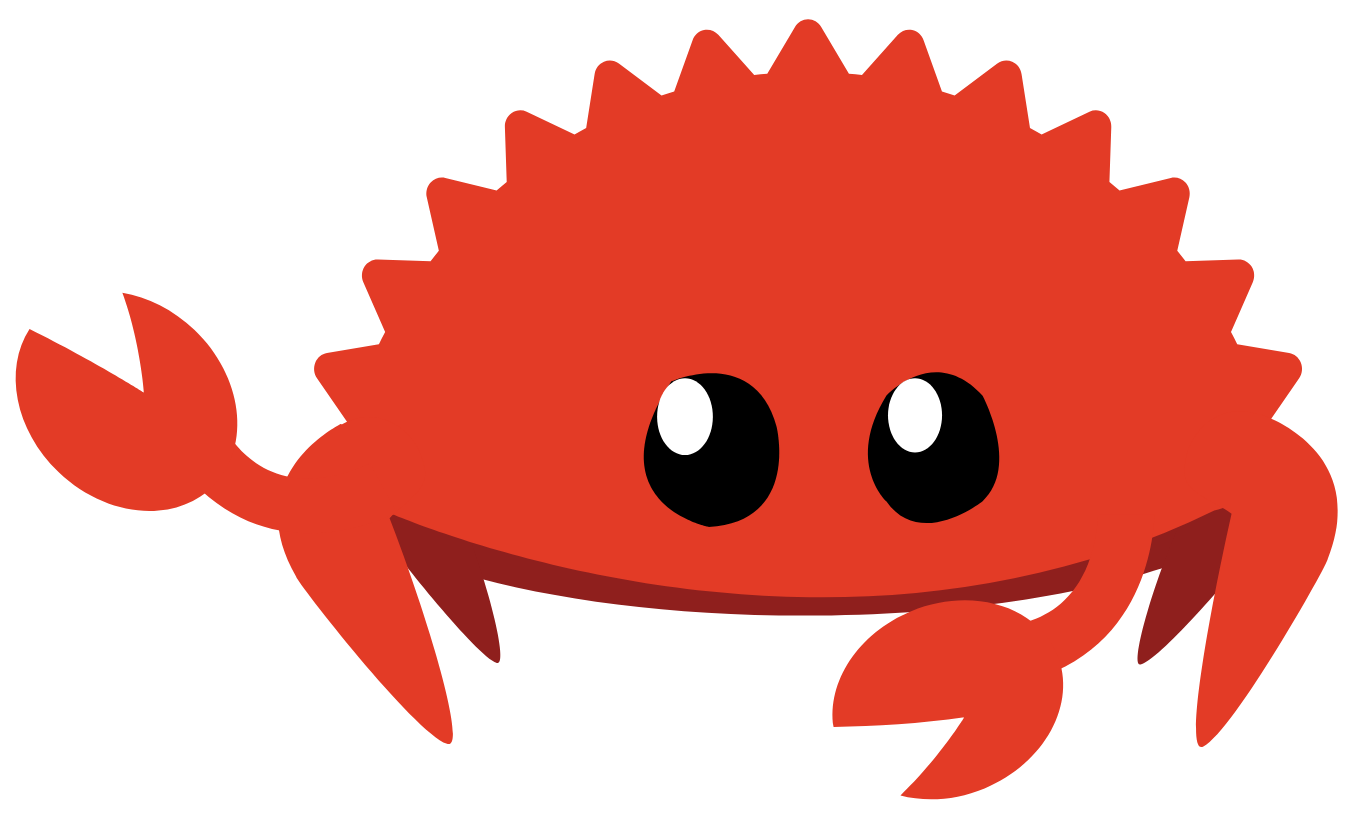 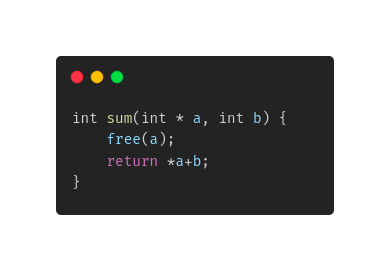 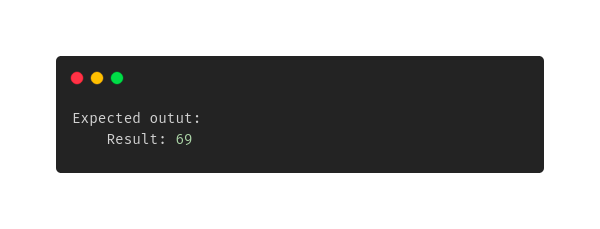 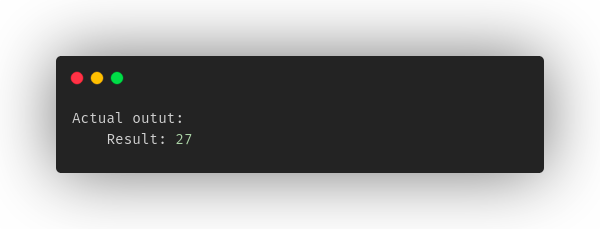 Impossible d'écrire ce programme en Rust car on « ne peux pas libérer la mémoire » mais on aurait une erreur qui se ressemble à cela dans tous les cas:
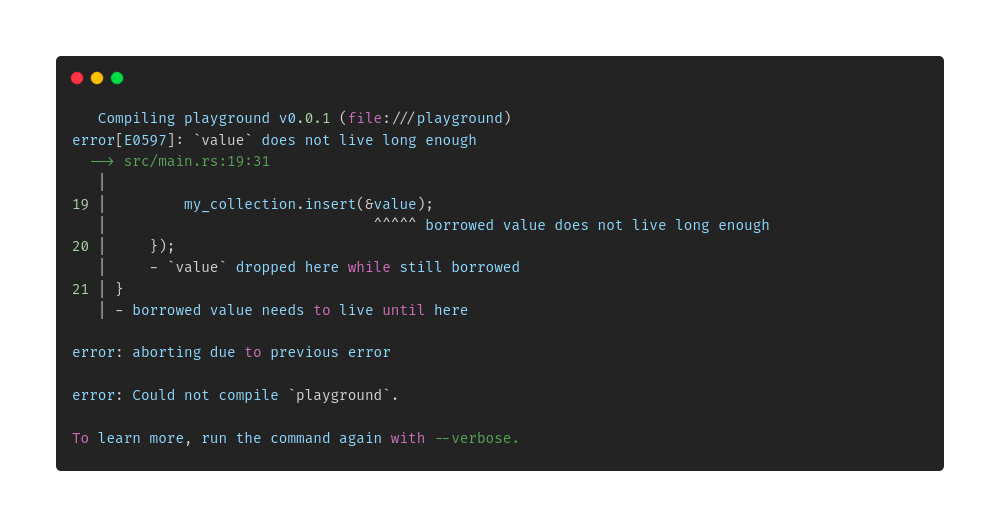 Cargo & Hello World
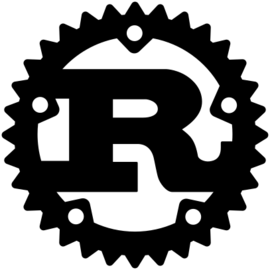 Cargo: package manager de Rust, équivalent à npm ou pip.
https://play.rust-lang.org/
8
Concepts communs de la programmation
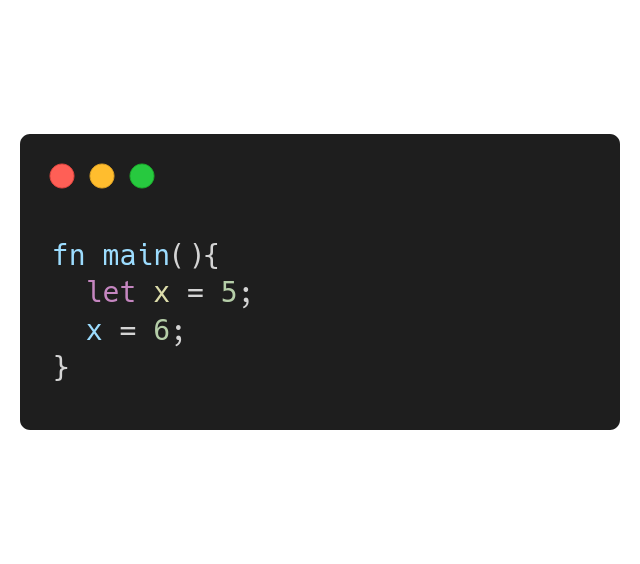 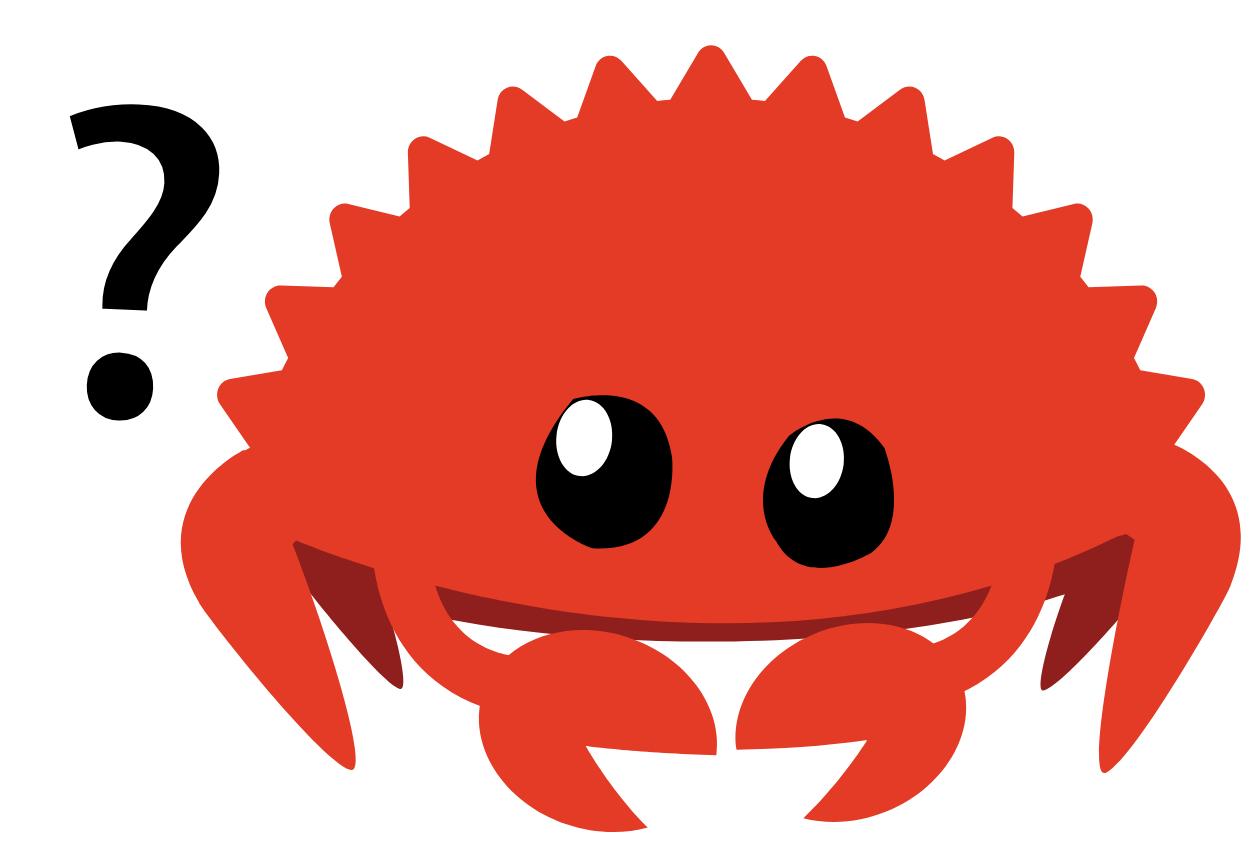 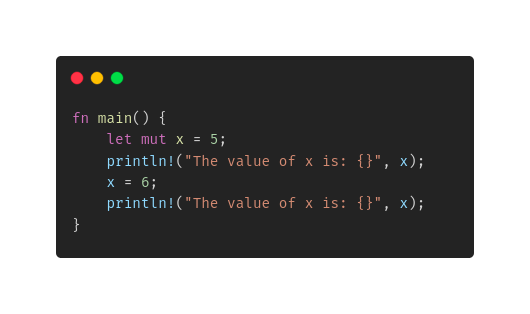 Variables constantes par défaut !
Constantes (const) substitués au moment de compilation donc elles n’ont pas de temps d‘exécution
Le « shadowing » de variables est permis. Très utile pour changer le type.
9
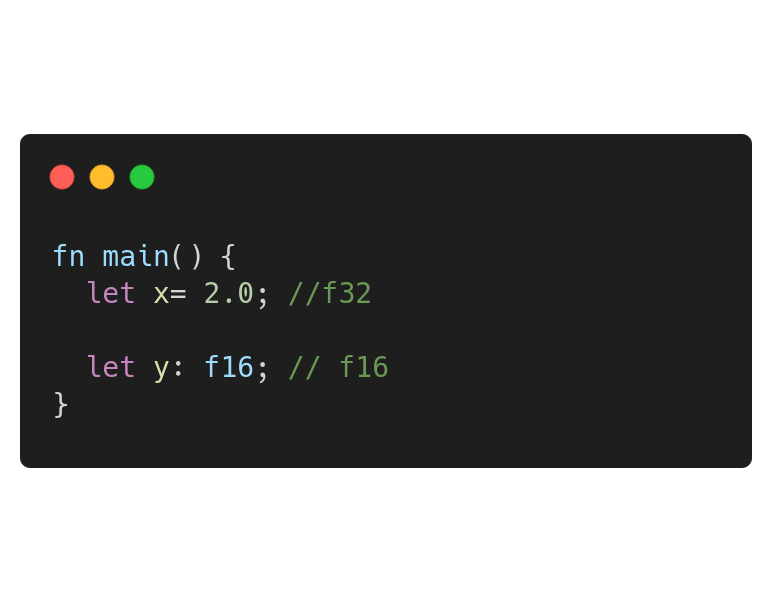 Types Basiques
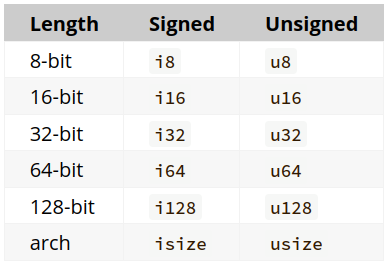 Ce n’est pas nécessaire d’écrire tous les types, Rust essaye de les compléter pour toi.
10
Types composés
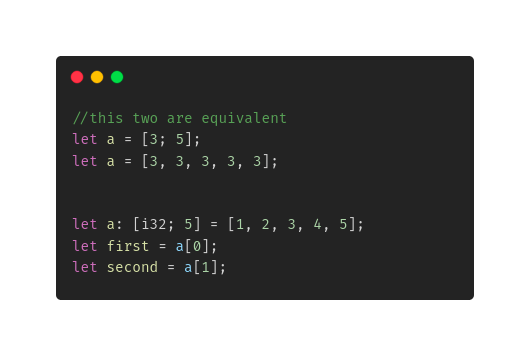 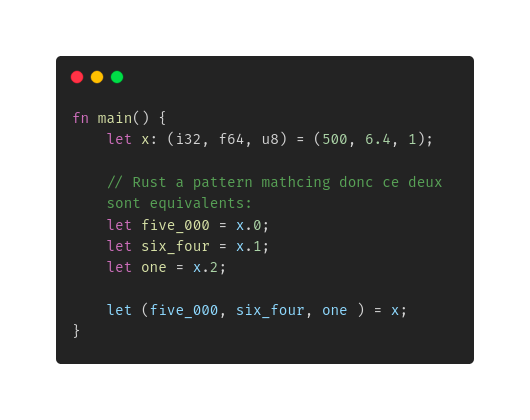 11
Fonctions
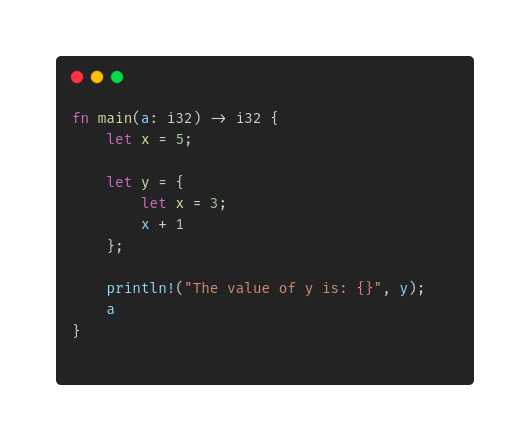 Le return est optionnel
12
Structures de control
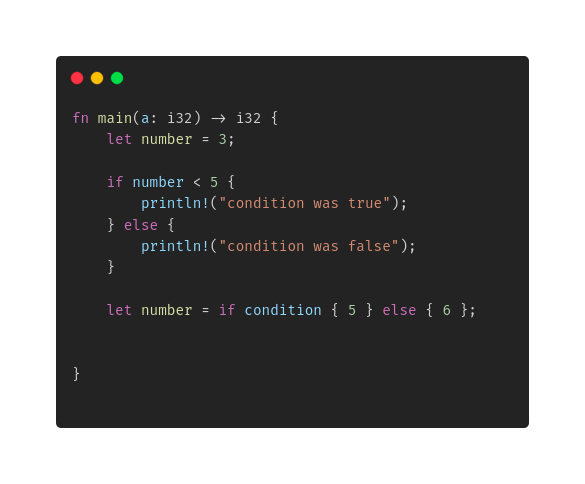 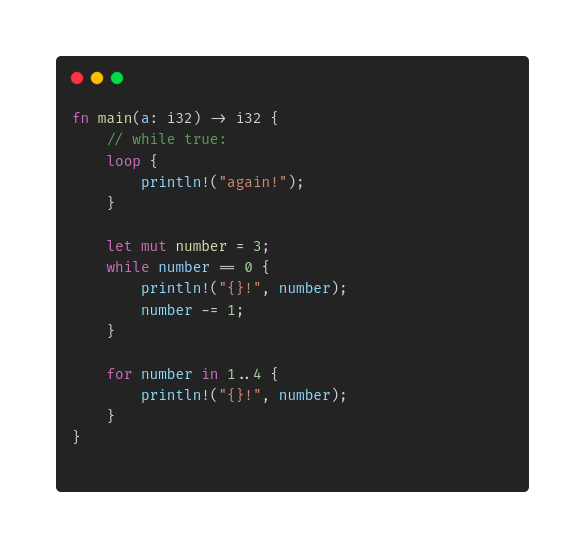 13
Guessing game!
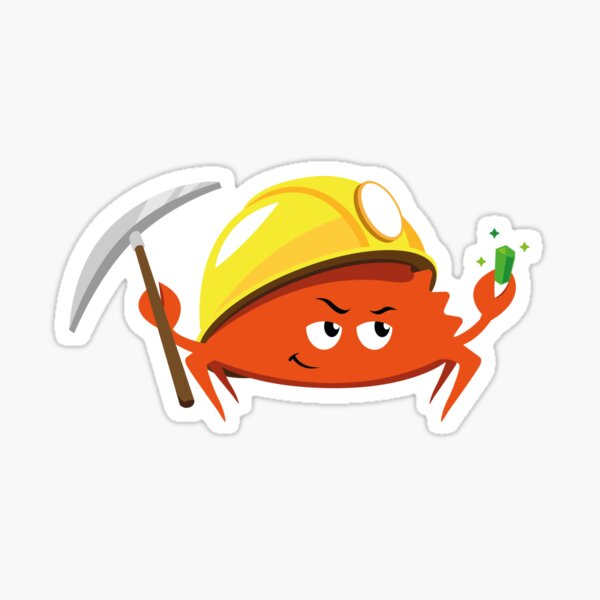 14
Ownership
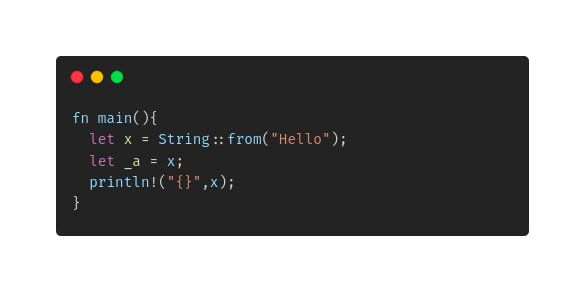 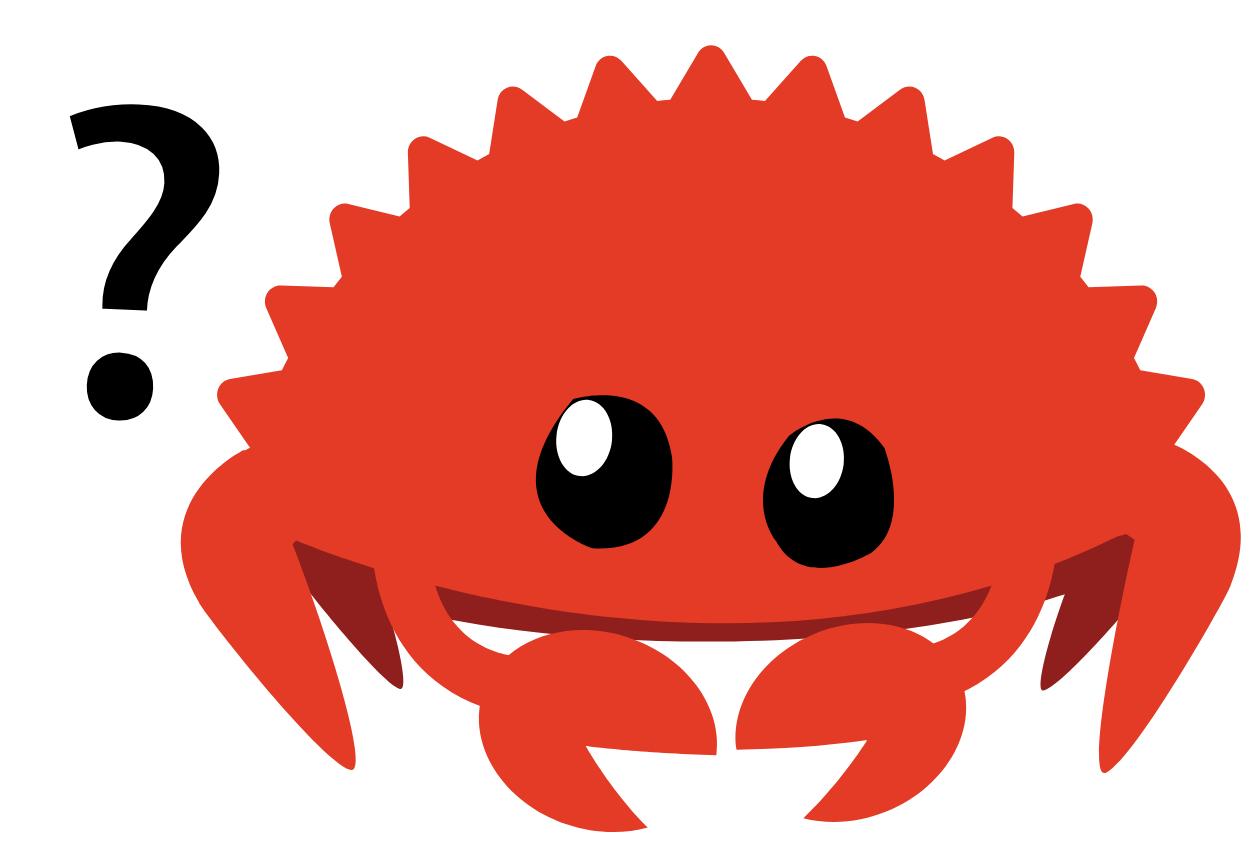 15
Normes d’Ownership
Pour chaque valeur il existe une variable qu’on appelle le propriétaire
Une valeur ne peux avoir qu’un propriétaire à la fois
Quand le propriétaire sort de son scope la valeur est supprimée.
16
Normes d’Ownership
Pour chaque valeur on ne peux avoir qu’un de ces cas au même temps:
La variable propriétaire
Une référence en droit d’écriture
Plusieurs références en lecture
17
Normes d’Ownership
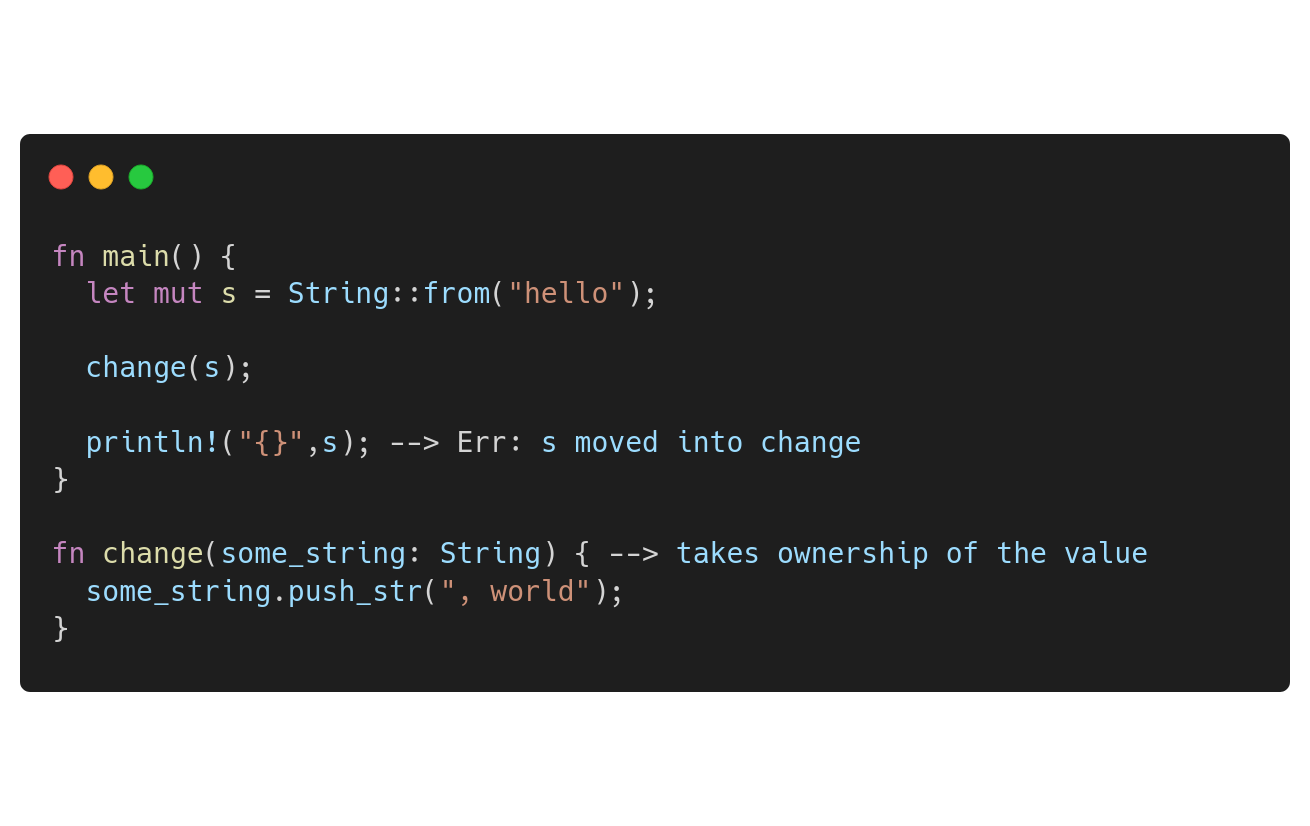 Mode par défaut: on transfère le propriété de la valeur
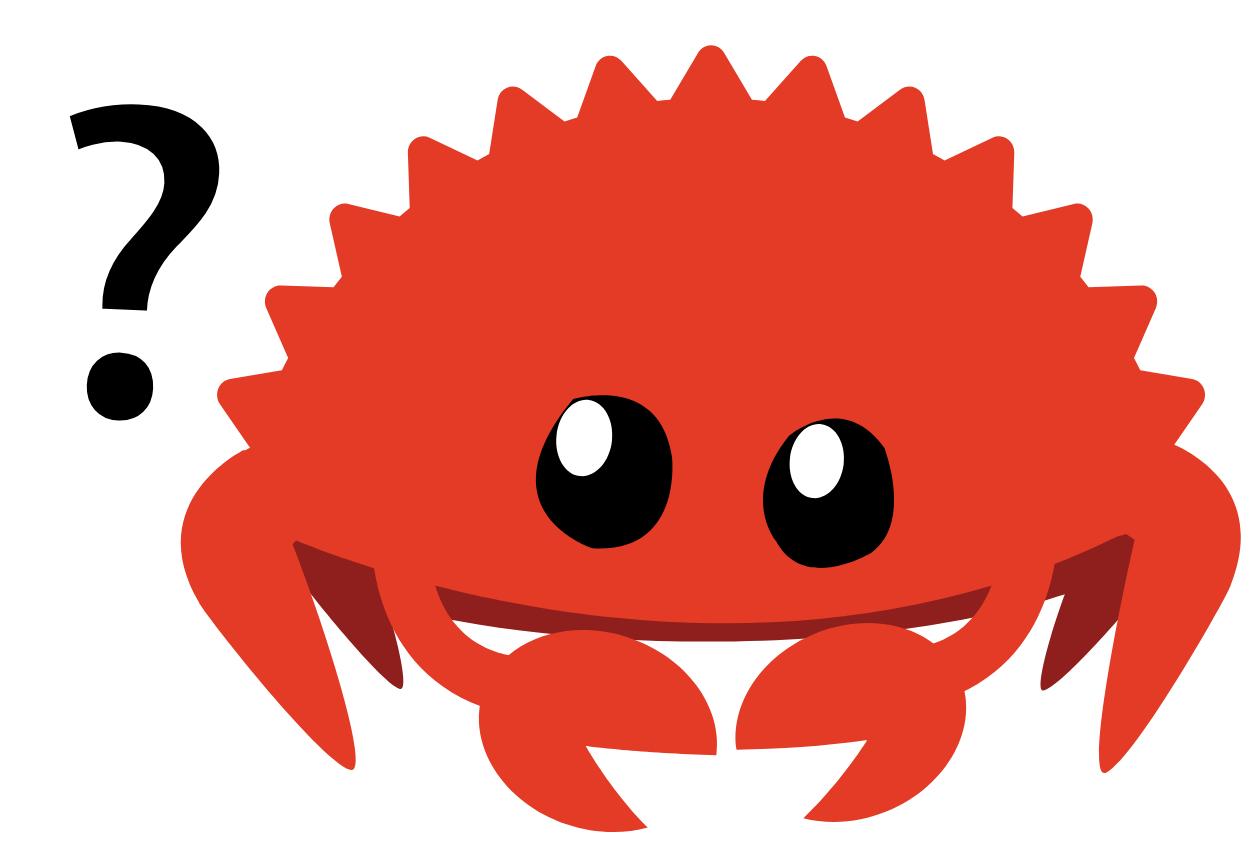 18
[Speaker Notes: fn main() {
  let mut s = String::from("hello");
  
  change(s);
  
  println!("{}",s); --> Err: s moved into change
}
 
fn change(some_string: String) { --> takes wonership of the value
  some_strin]
Normes d’Ownership
Passer par référence non mutable
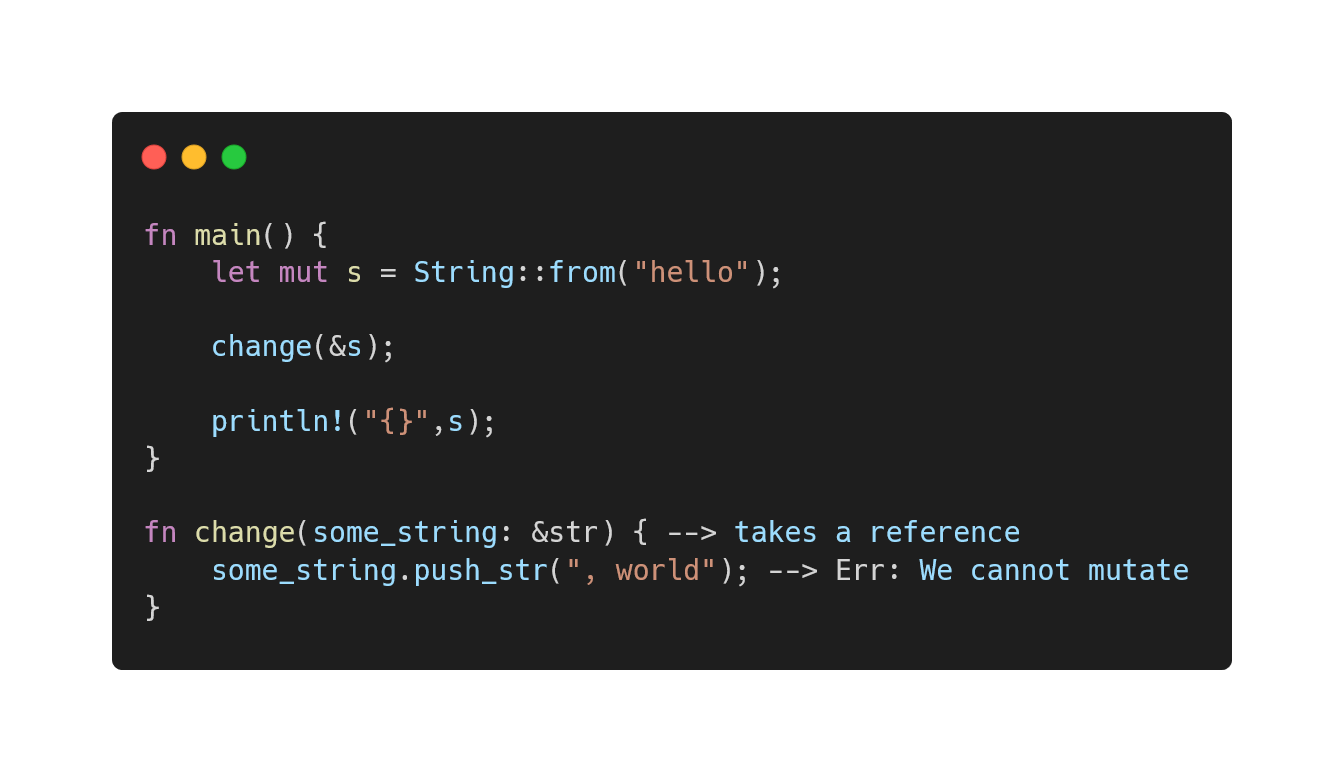 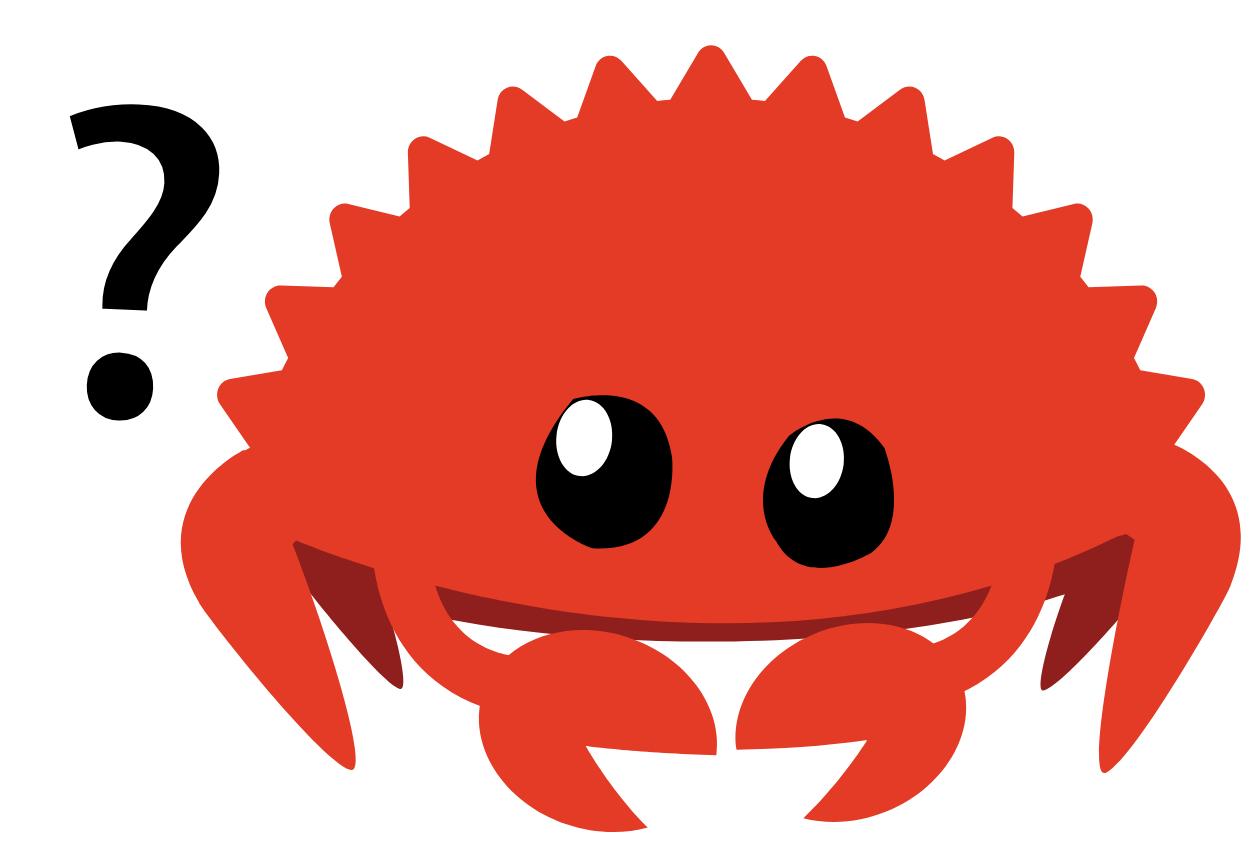 19
Normes d’Ownership
Passer par référence mutable ( avec droits d’écriture sur la valeur )
On peut faire cela car le scope de la référence de s est juste la fonction donc quand on fait print le référence a déjà été supprimé
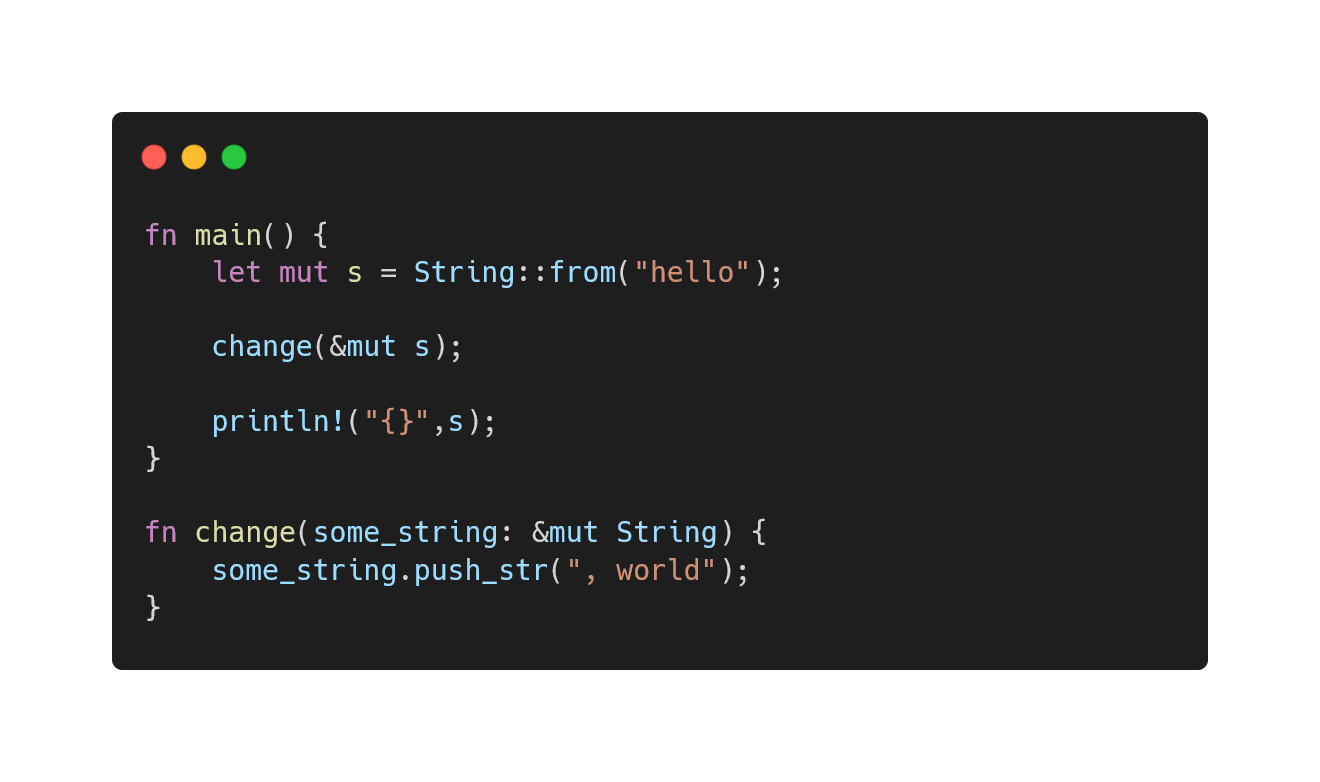 20
Normes d’Ownership
Clone(): On peut cloner une valeur pour maintenir la possession de la variable. Peu efficace mais utile. 
Rust priorise la efficacité, si une action n’est pass la plus efficace possible c’est au programmateur d’indiqué qu’il veut l’effectuer.
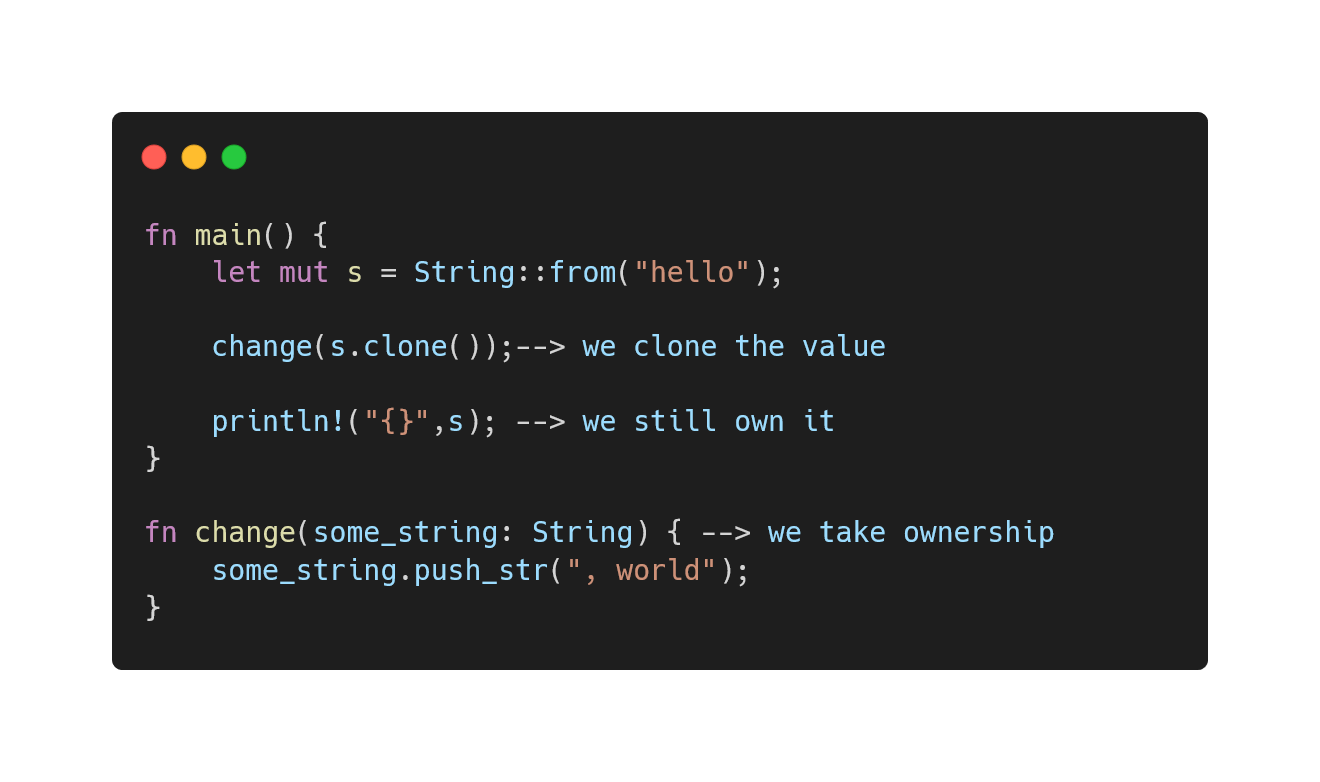 21
Normes d’Ownership
The copy trait: si un type implémente la caractéristique « copy » cela nous indique que le coût de copier la valeur est le même ou très similaire à passer la valeur par référence donc rust fait une copie de la valeur au lieu de transférer la propriété.
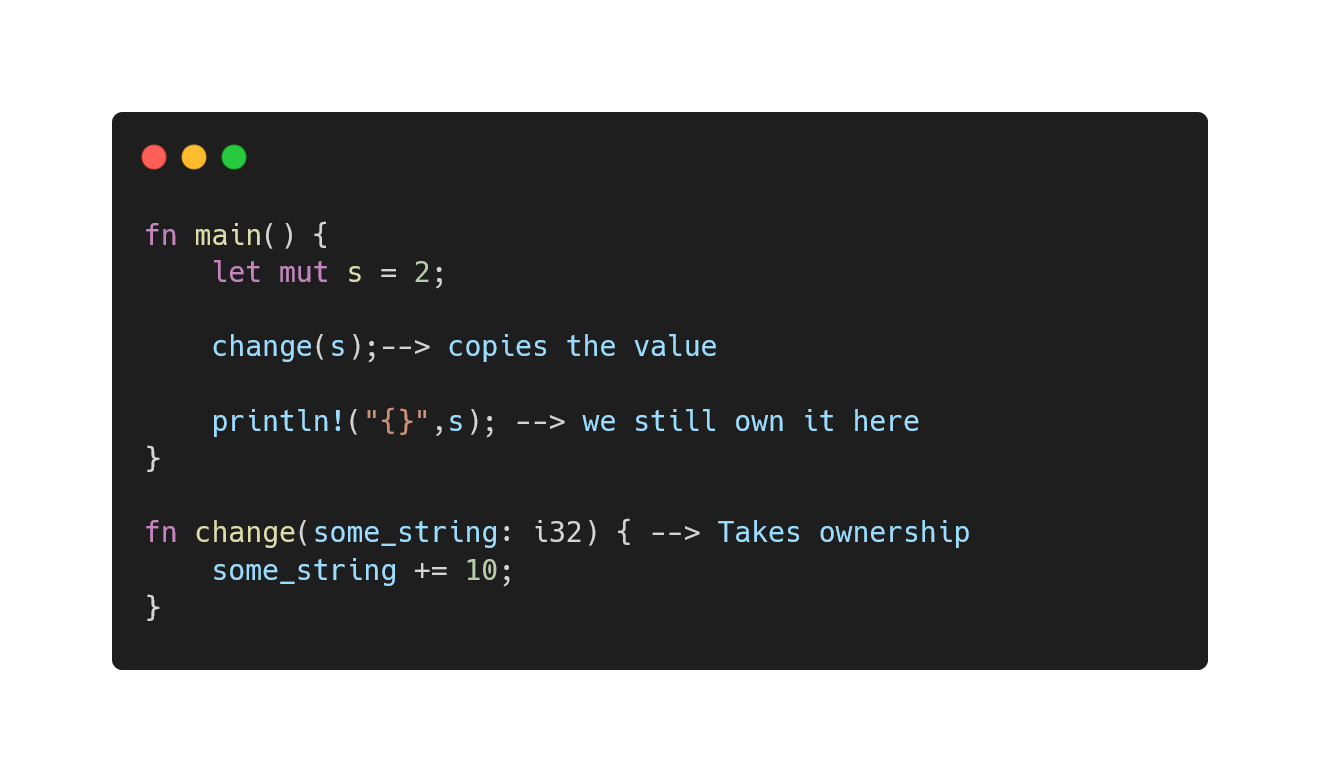 22
Structs
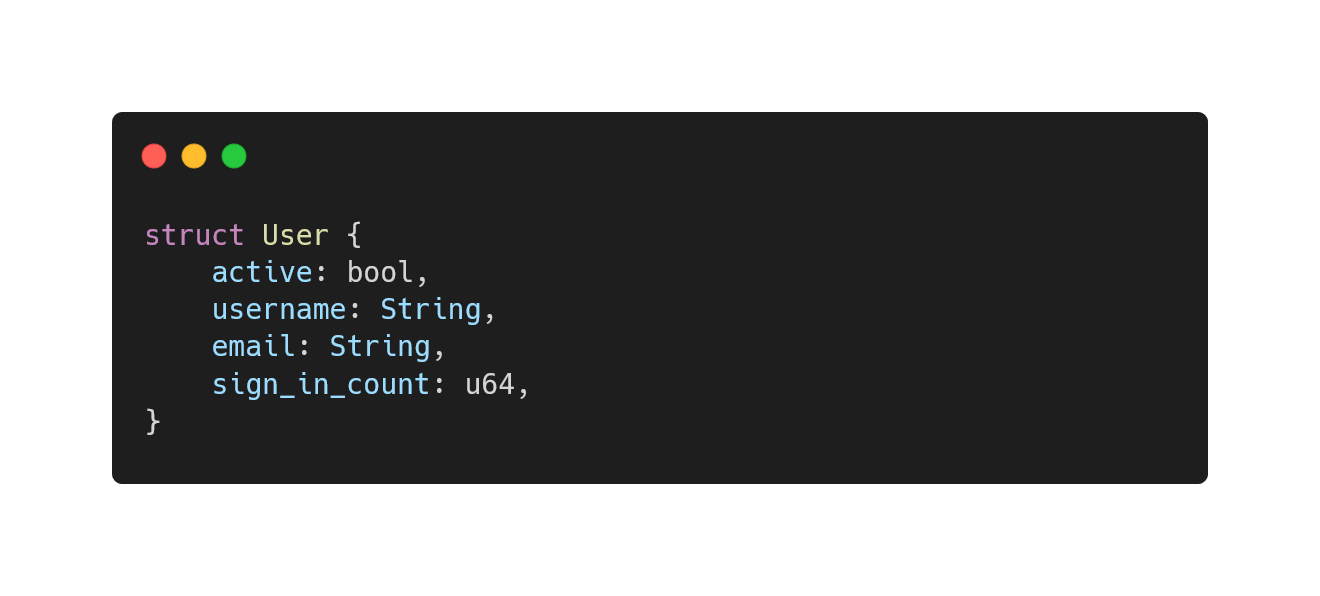 Permet de stoker plusieurs valeurs dans un groupe de donnés.
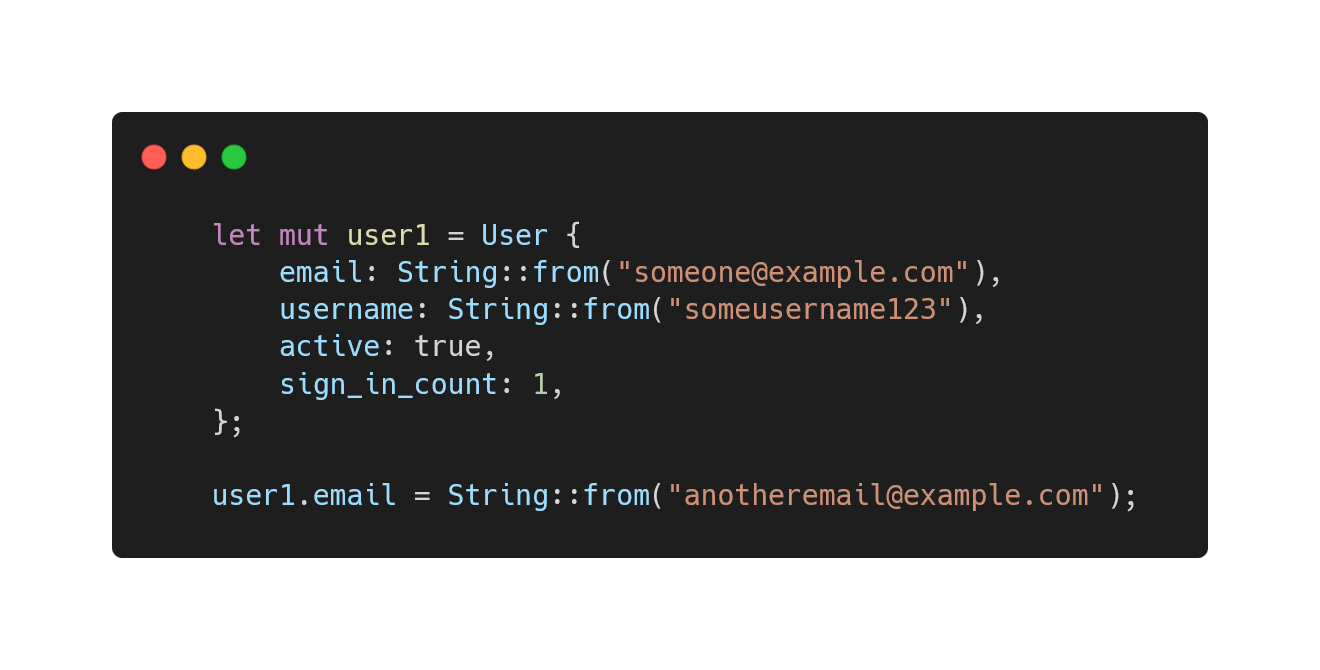 23
Structs
On peut implémenter des fonctionnalités à nos structs appelées méthodes si elles utilisent les données de la struct, fonctions associées sinon.
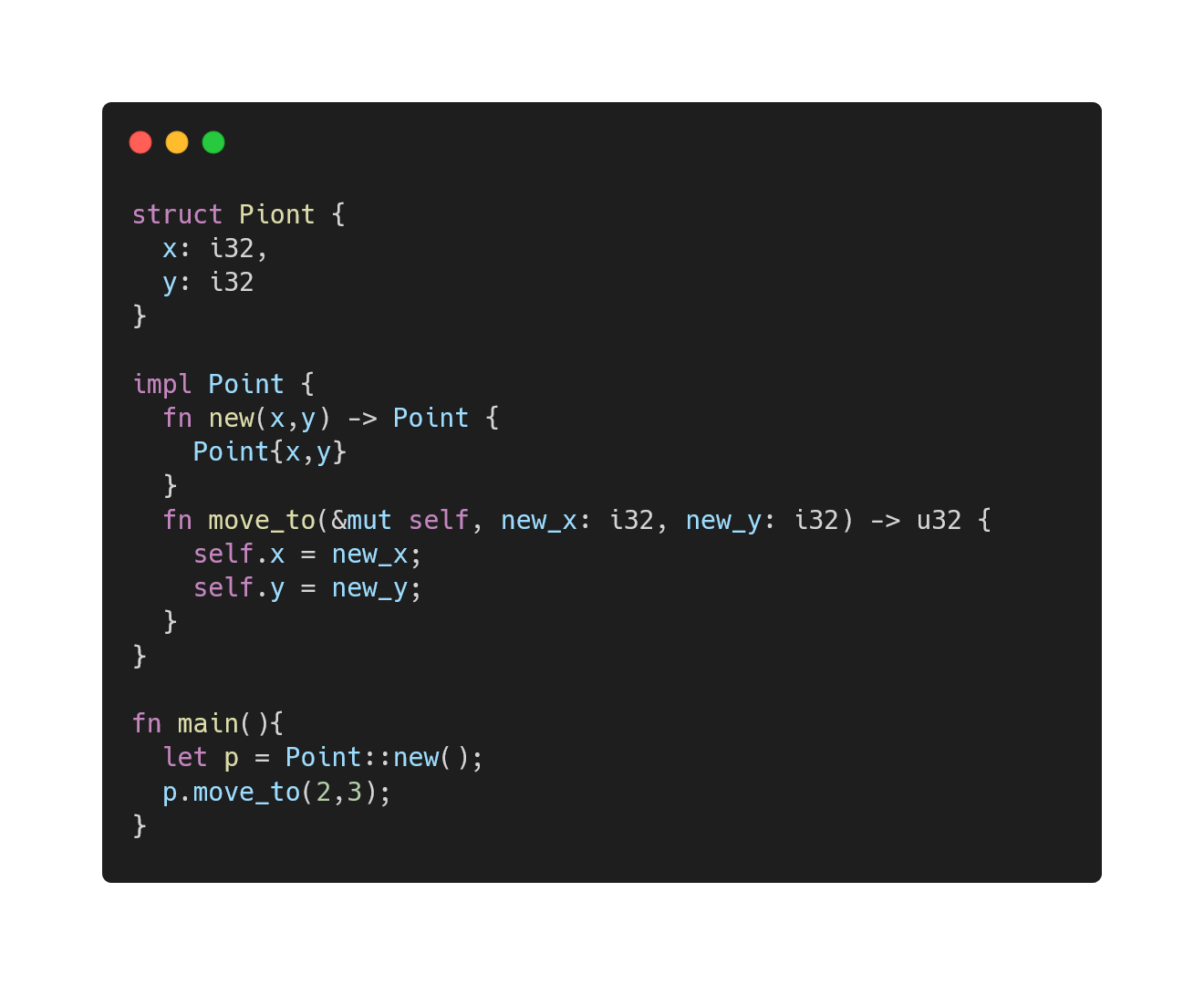 24
Traits
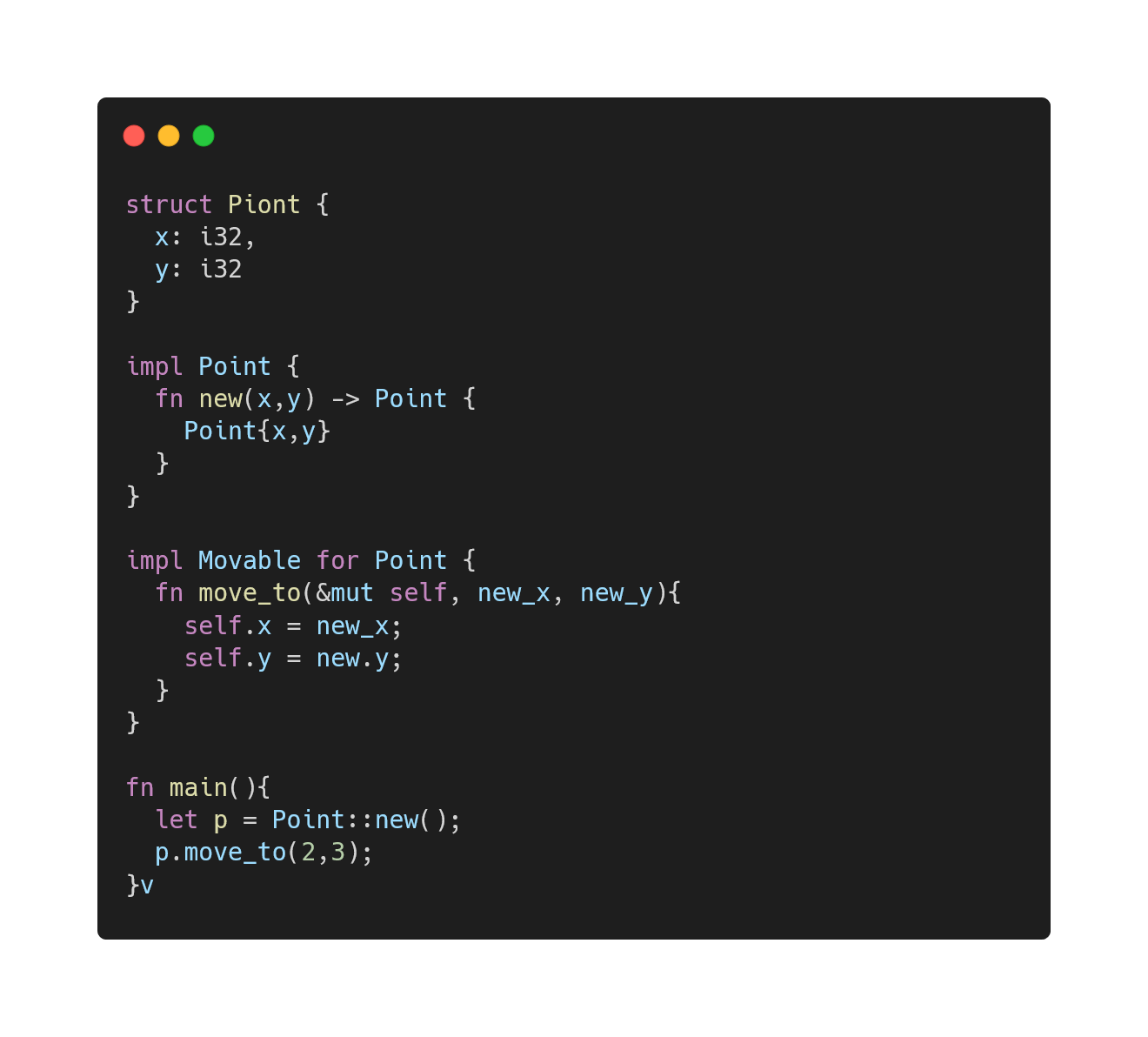 On put créer des définitions de caractéristiques et les implémenter pour chaque struct. Cela nous permet après d’avoir des fonctionnalités communes pour des structs différentes.
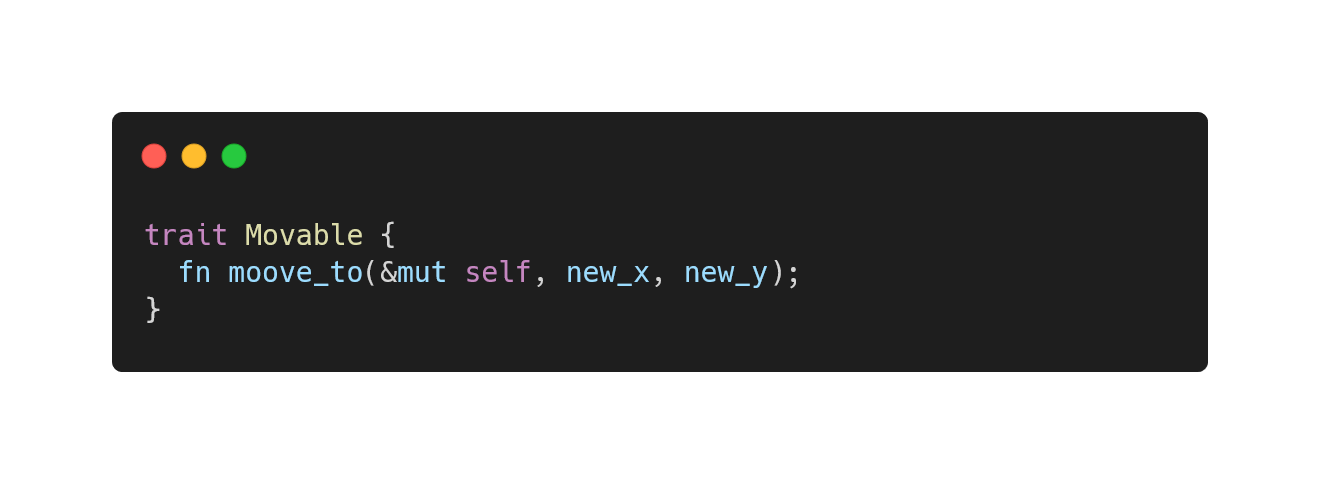 25
Traits
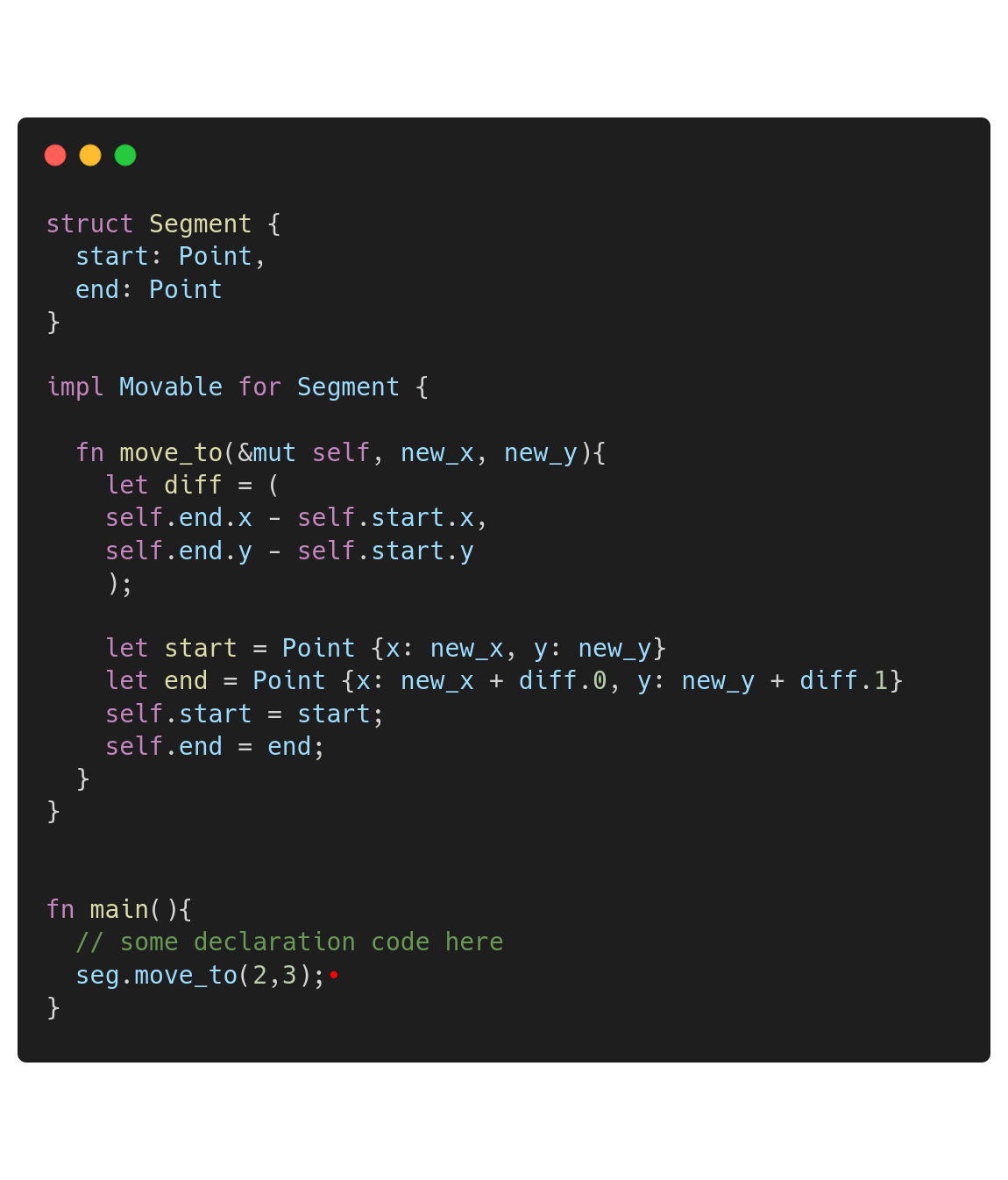 On put créer des définitions de caractéristiques et les implémenter pour chaque struct. Cela nous permet après d’avoir des fonctionnalités communes pour des structs différentes.
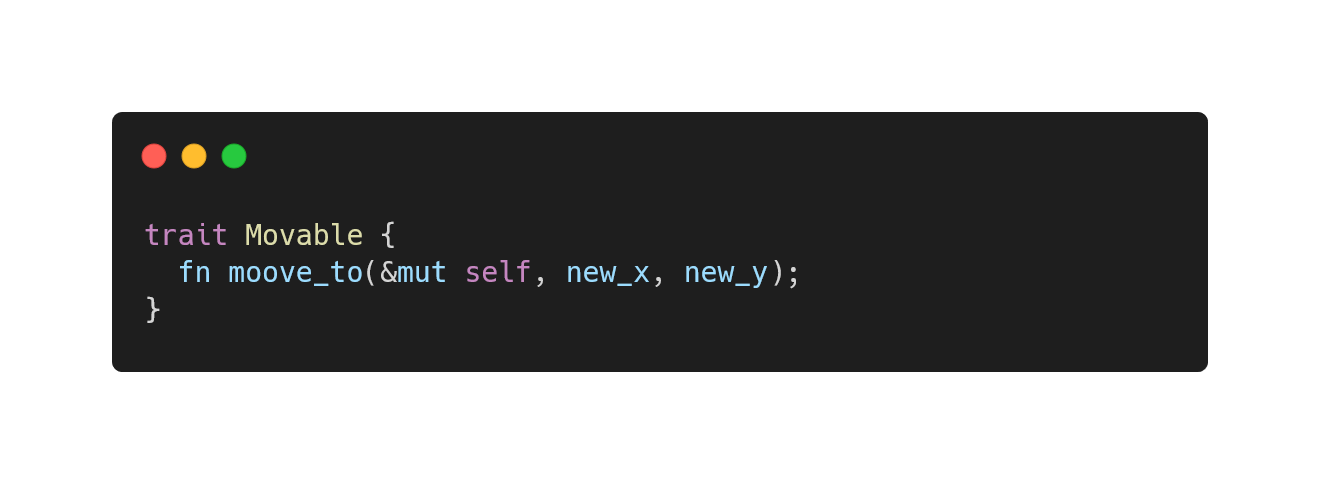 26
[Speaker Notes: struct Segment {
  start: Point,
  end: Point
}

impl Movable for Point {
  fn move_to(&mut self, new_x, new_y){
    let diff = (
    	self.end.x - self.start.x,
      	self.end.y - self.start.y
    );
    let start = Point {x: new_x, y: new_y}
    let end = Point {x: new_x + diff.0, y: new_y + diff.1}
    self.start = start;
    self.end = end;
  }
}

fn main(){
  // some declaration code here
  seg.move_to(2,3);
}]
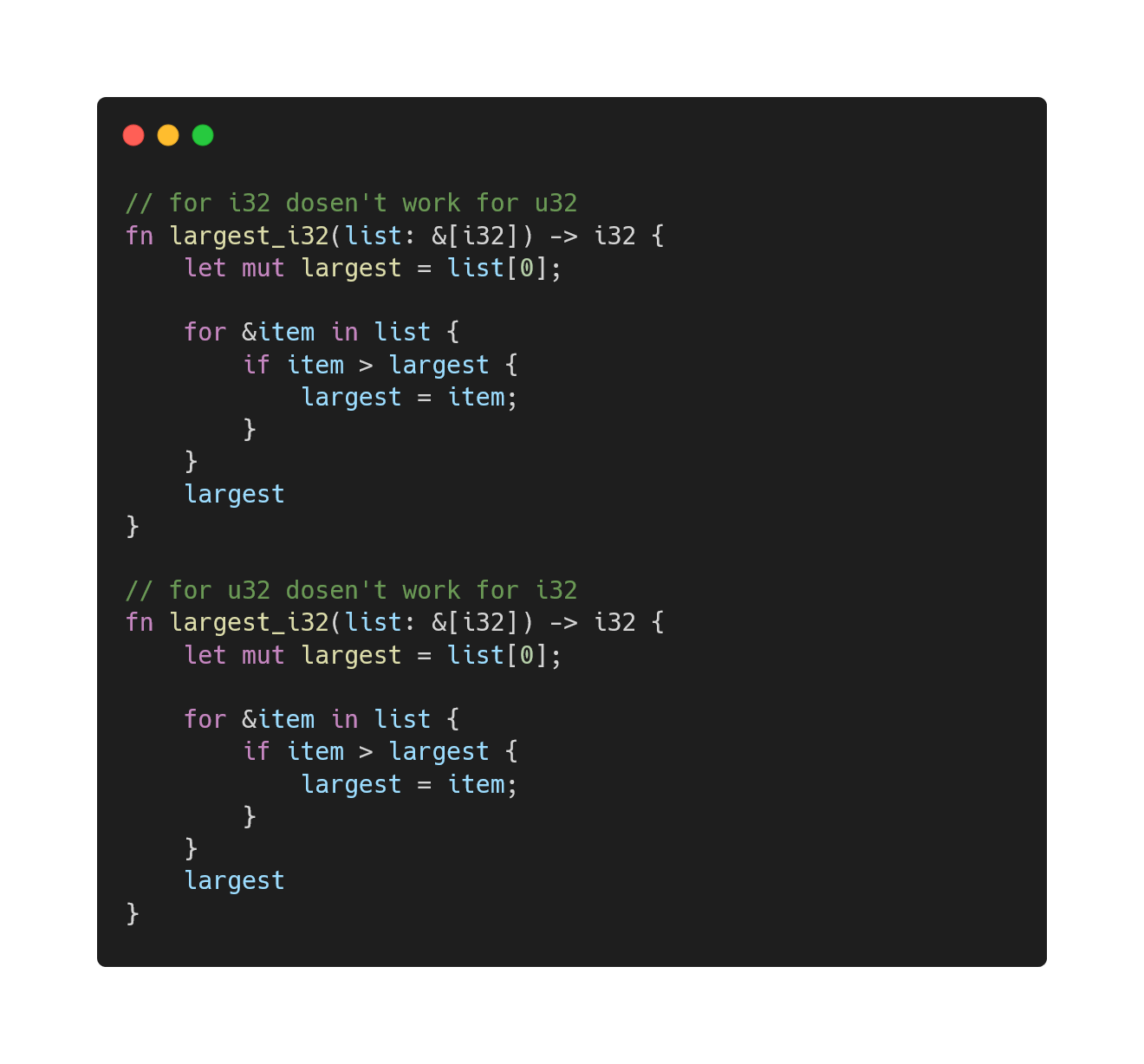 Généricité ( Genrics )
On peut créer des fonctions, types, structs etc avec des types génériques. Cela nous permet d’implémenter la fonctionnalité d’une fonction une fois pour plusieurs types au même temps sans avoir à réécrire la fonction pour chaque type. 

On peux aussi ajouter des « contidions »  sur les types qu’on accepte grâce aux traits.
27
Généricité ( Genrics )
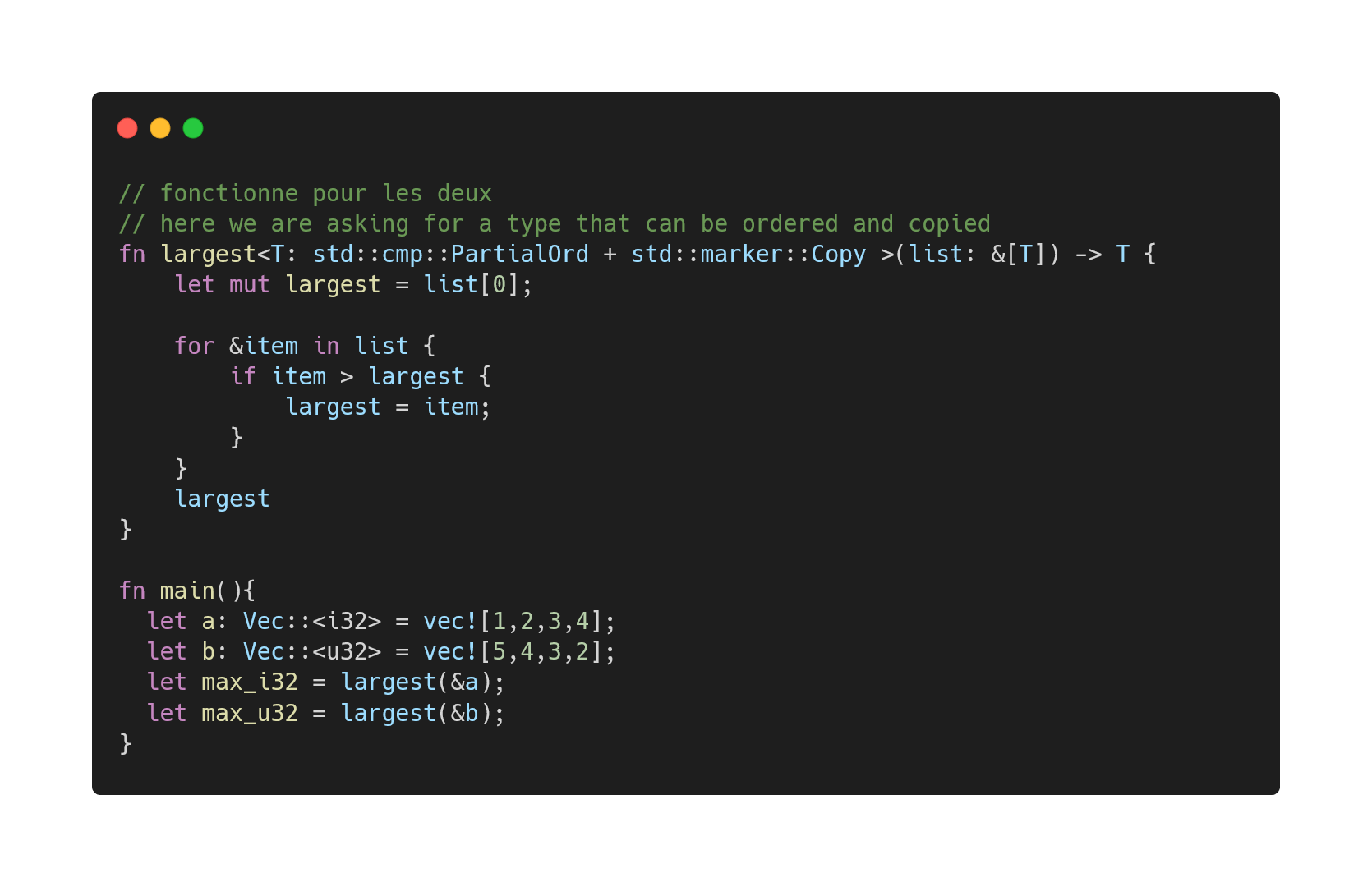 28
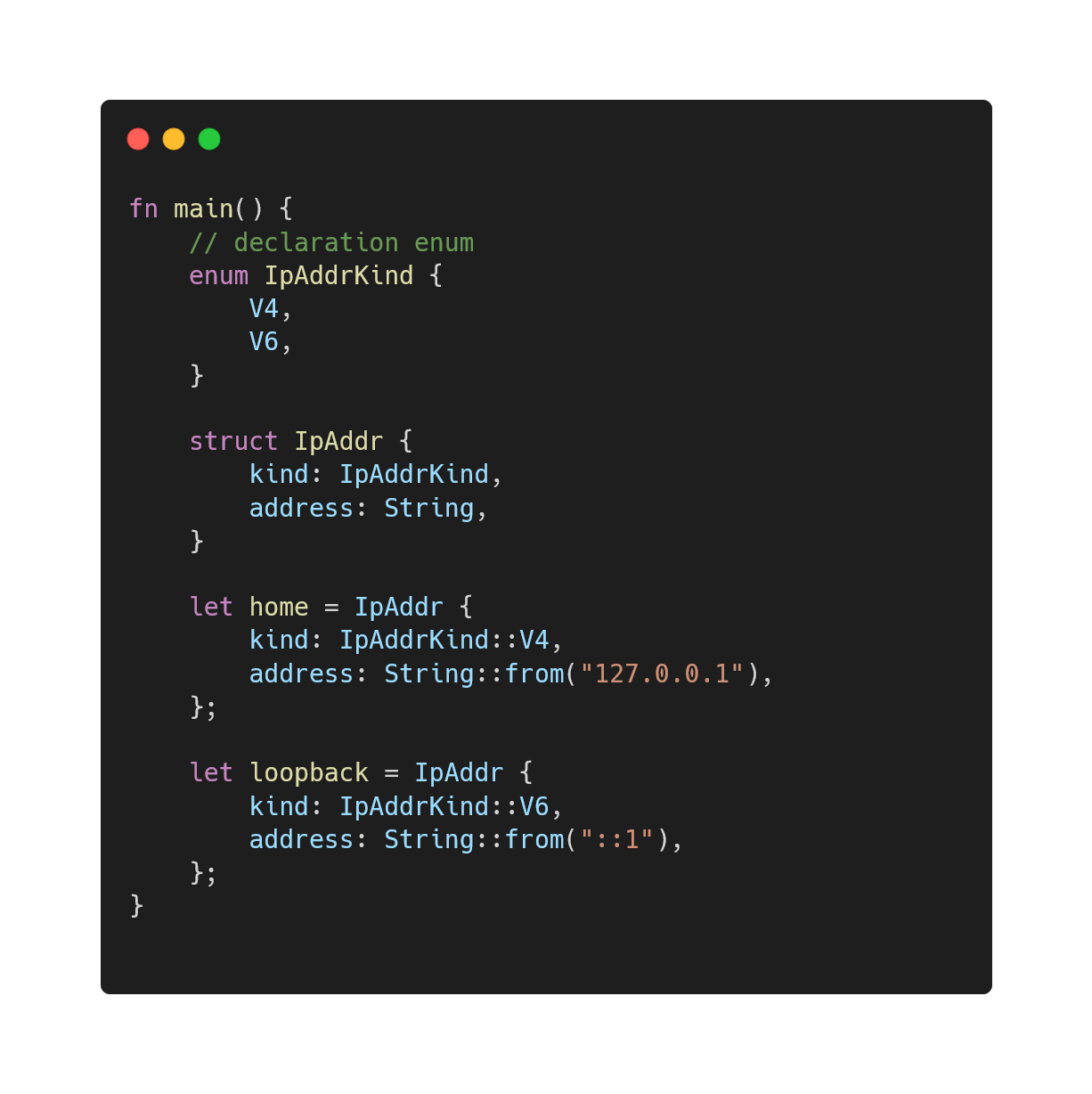 Enums
On put créer des définitions de caractéristiques et les implémenter pour chaque struct. Cela nous permet après d’avoir des fonctionnalités communes pour des structs différentes.
29
Enums
On peut aussi associer des données à une des valeurs de l’enum. Et puis faire un match pour les utiliser et faire une disjonction des cas.
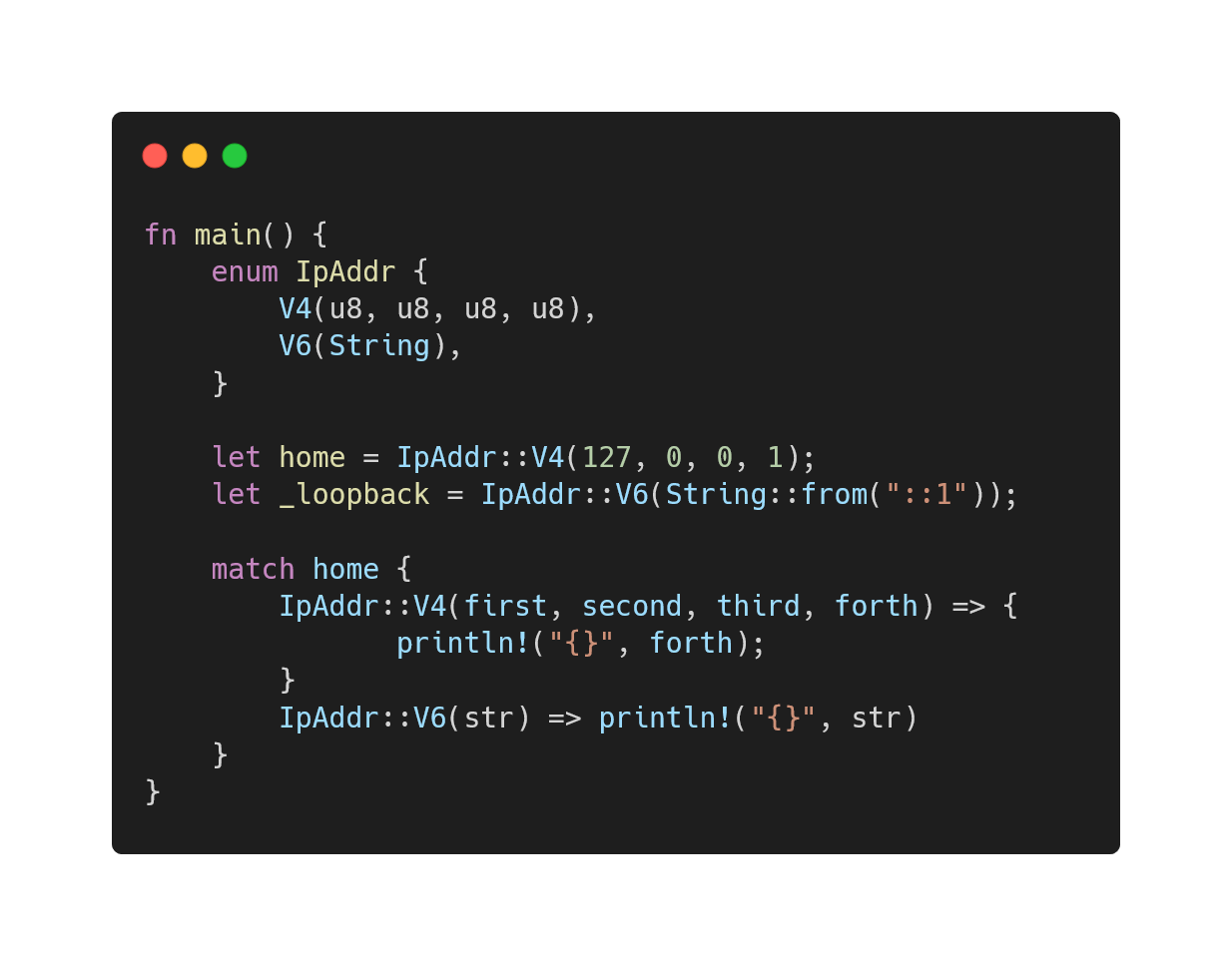 30
[Speaker Notes: Expliquer les bases du pattern matching]
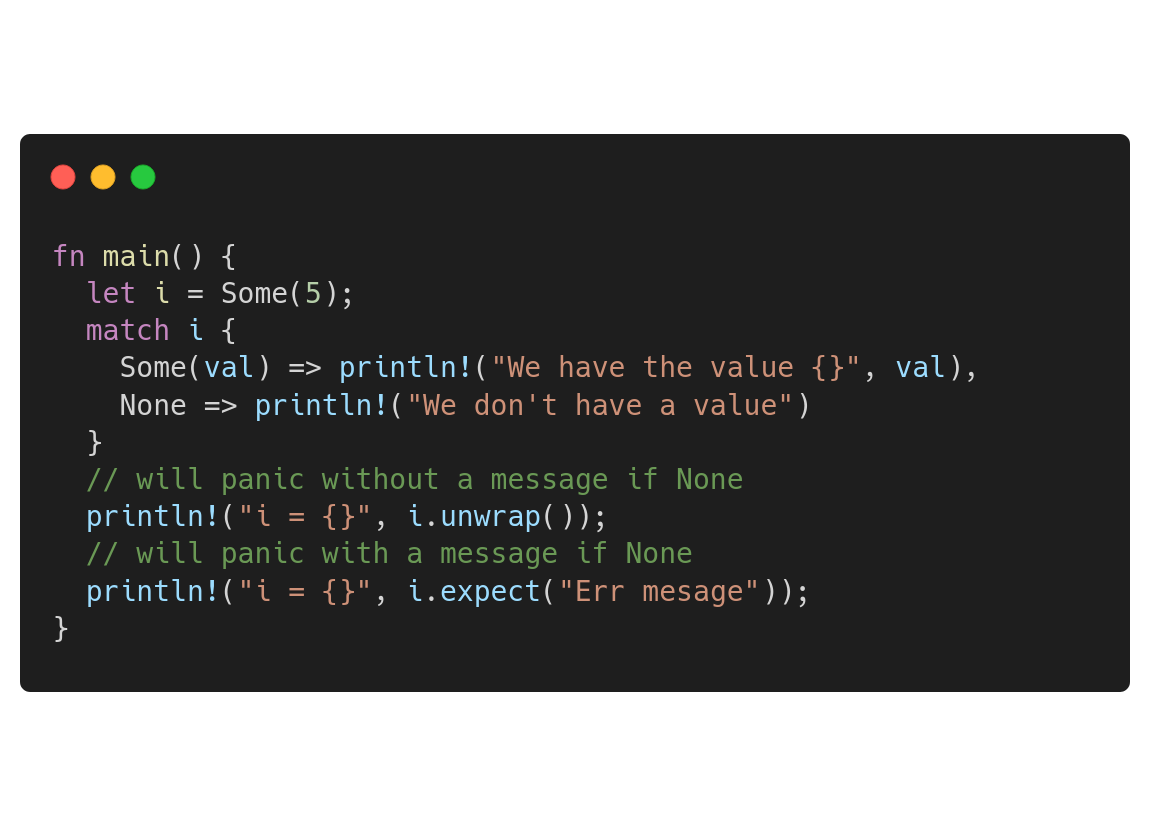 Enums: Option<T>
En Rust la valeur Null n’existe pas, il faut alors utiliser l’enum Option<T> qui peut contenir soit une valeur soit None.
On peux prendre la valeur directement avec .unwrap() ou .except() qui vont prendre la valeur de Some ou panic!() sinon. Utile en débogage ou si on a mis en place des vérifications pour assurer l’existence de la valeur. Jamais utiliser unwrap() or expect() dans d’autres cas!!!!!
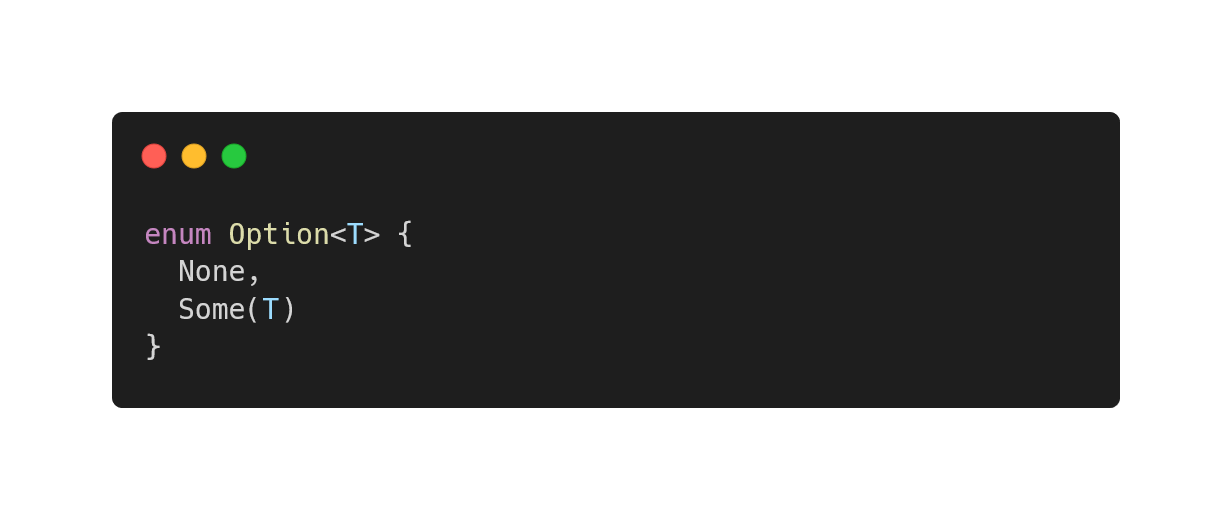 31
[Speaker Notes: Expliquer les bases du pattern matching

fn main() {
  let i = Some(5);
  match i {
    Some(val) => println!("We have the value {}", val),
    None => println!("We don't have a value")
  }
  // will panic without a message if None
  println!("i = {}", i.unwrap());
  // will panic with a message if None
  println!("i = {}", i.expect("Err mesage"));
}]
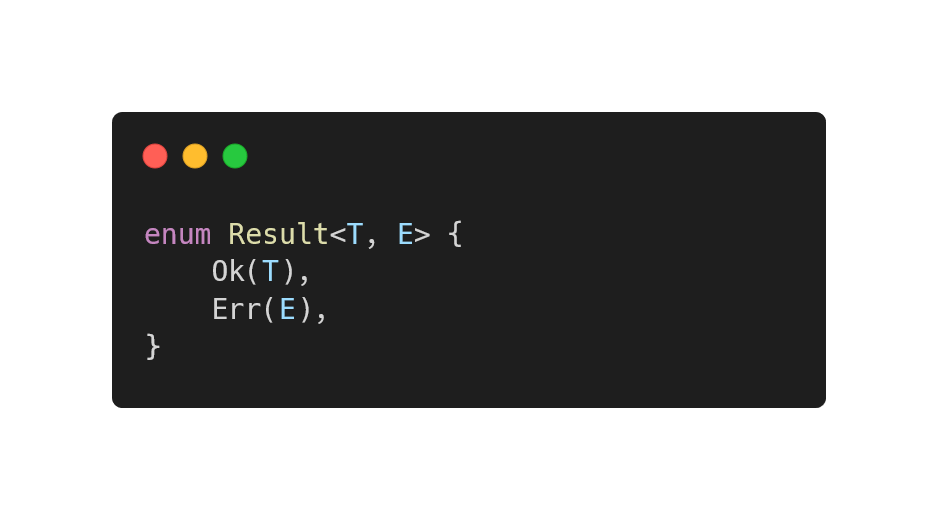 Enums: Result<T,Err>,
Traitement d’erreurs
En Rust les exceptions n’existent pas, il y a deux options, soit le programme crash directement ce qu’en rust on appelle panic!(); soit on retourne un result si une opération peut échouer.
On peux aussi faire match des erreurs et même les renvoyer comme sortie des fonction avec l’operateur ‘?’ .
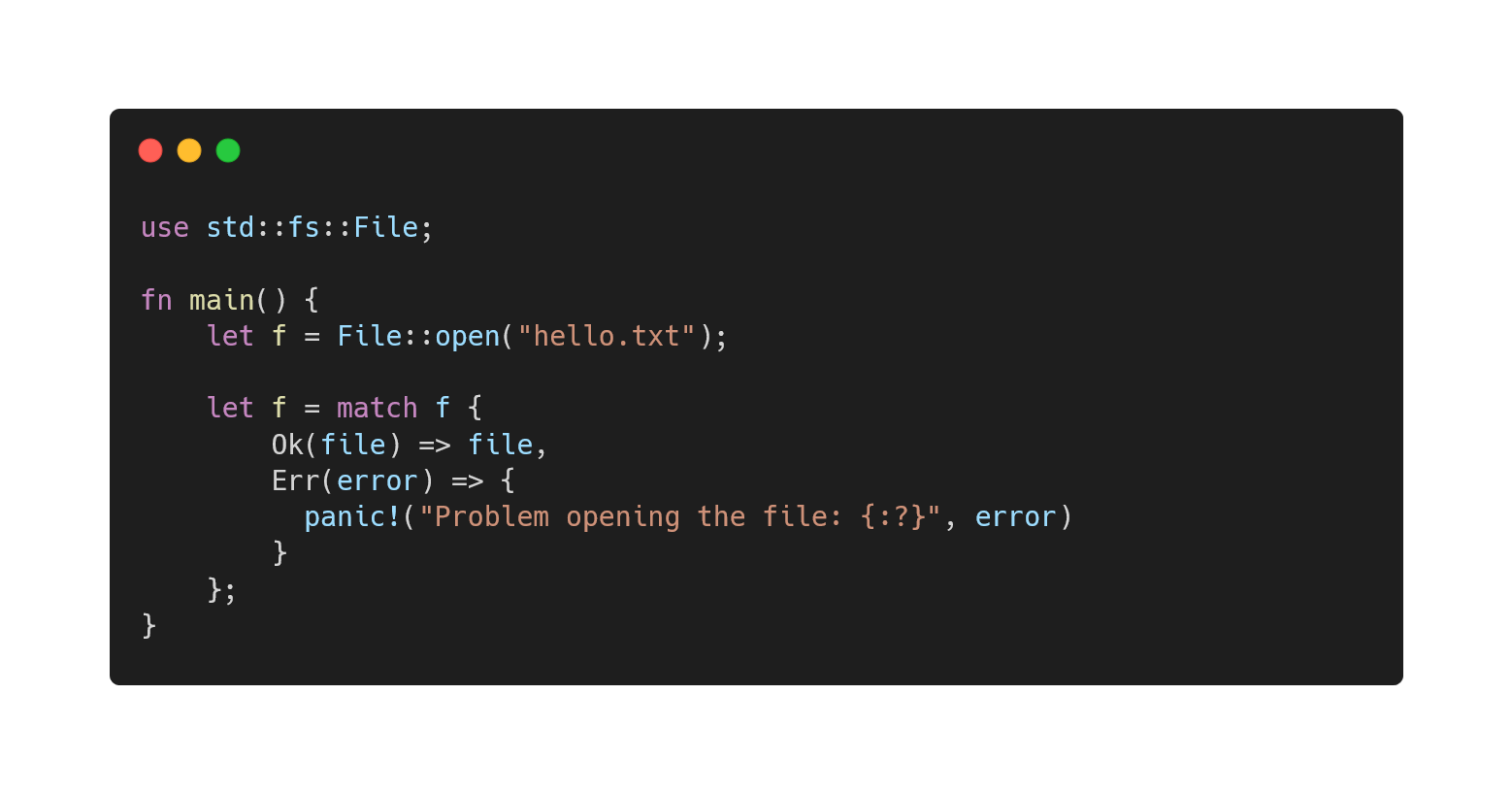 32
[Speaker Notes: Expliquer les bases du pattern matching]
Modules and Crates
Crates: des librairies externes.
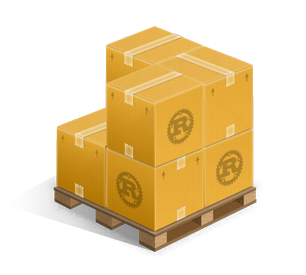 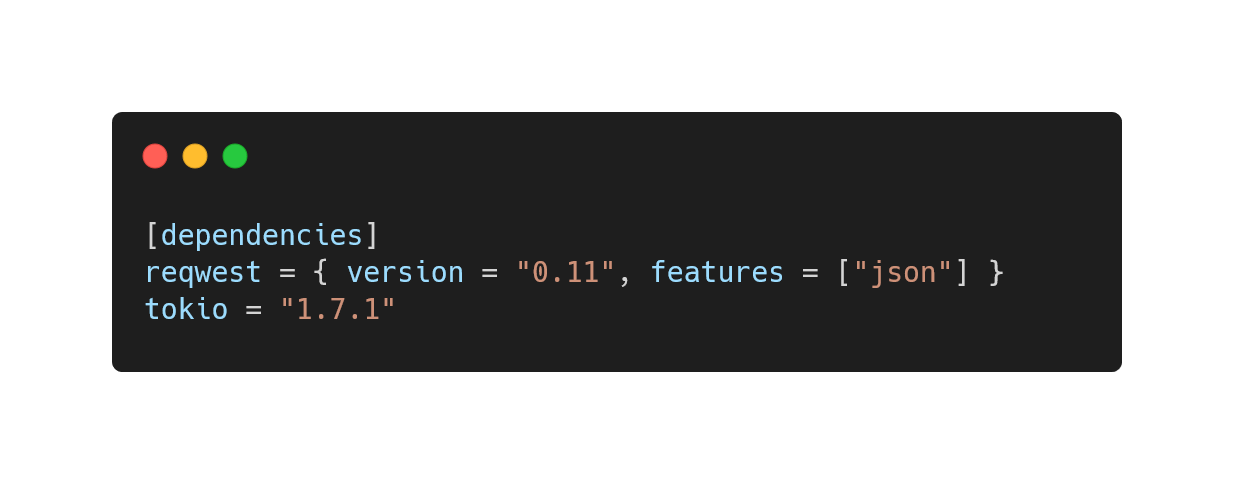 Rust package manager: https://crates.io/
33
Modules and Crates
Modules: équivalent aux package en Ada. Permet la division du code en plusieurs modules et fichiers.
On a deux façons de créer des modules:



Créer un directoire avec le nom du module et un fichier appelée mod.rs dans le directoire.






Créer un fichier avec le nom du module et un directoire avec le même nom et les autres fichiers dans ce directoire.
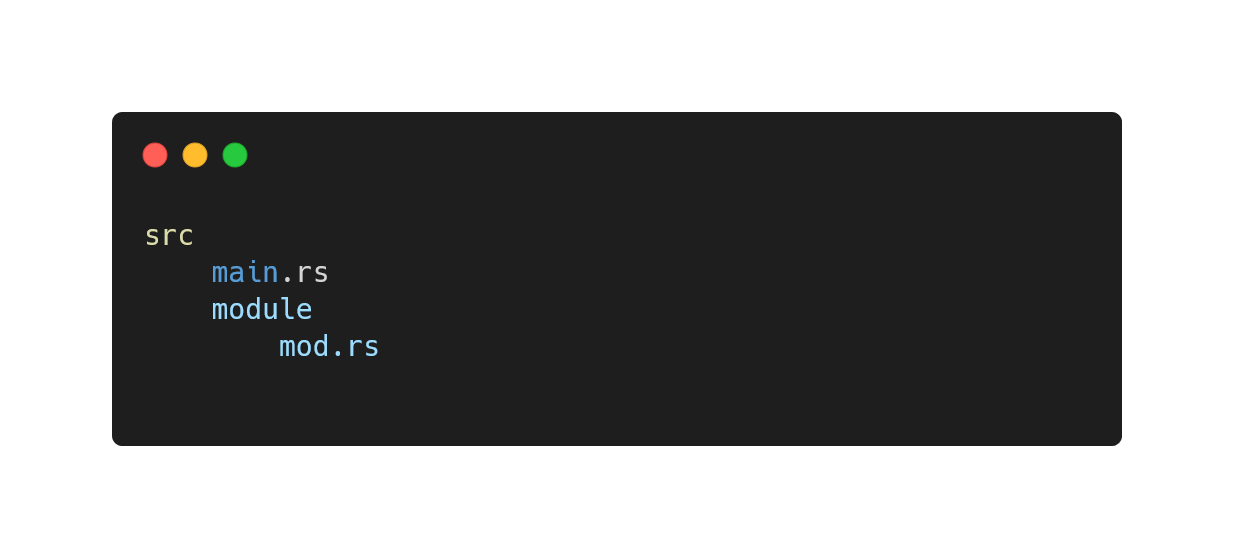 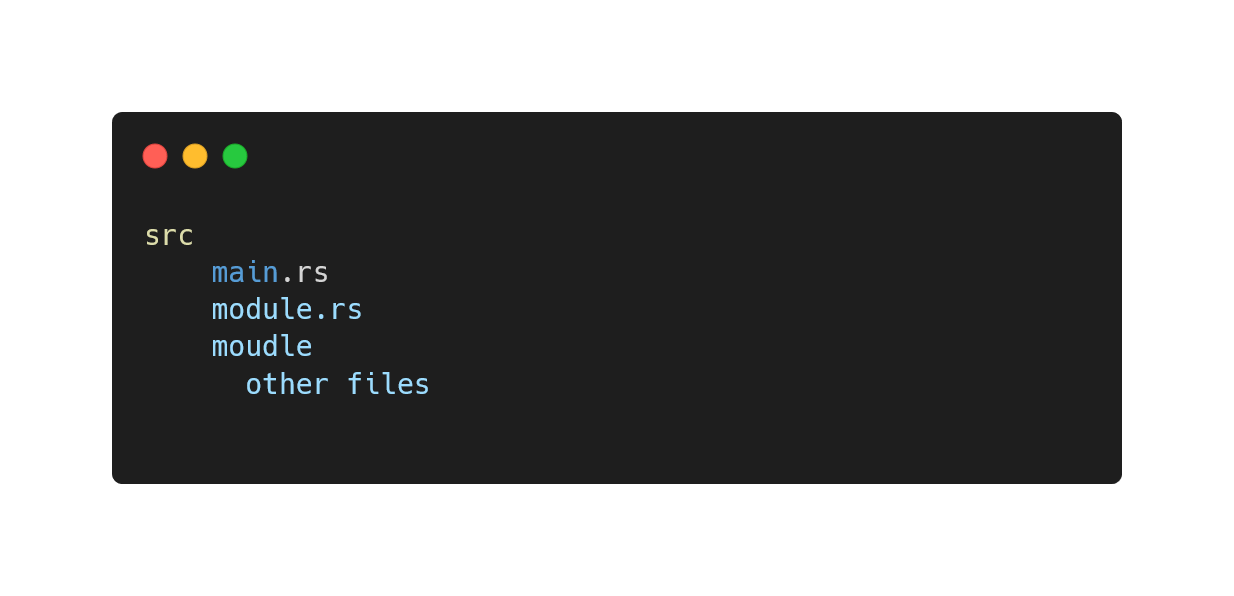 34
Collections
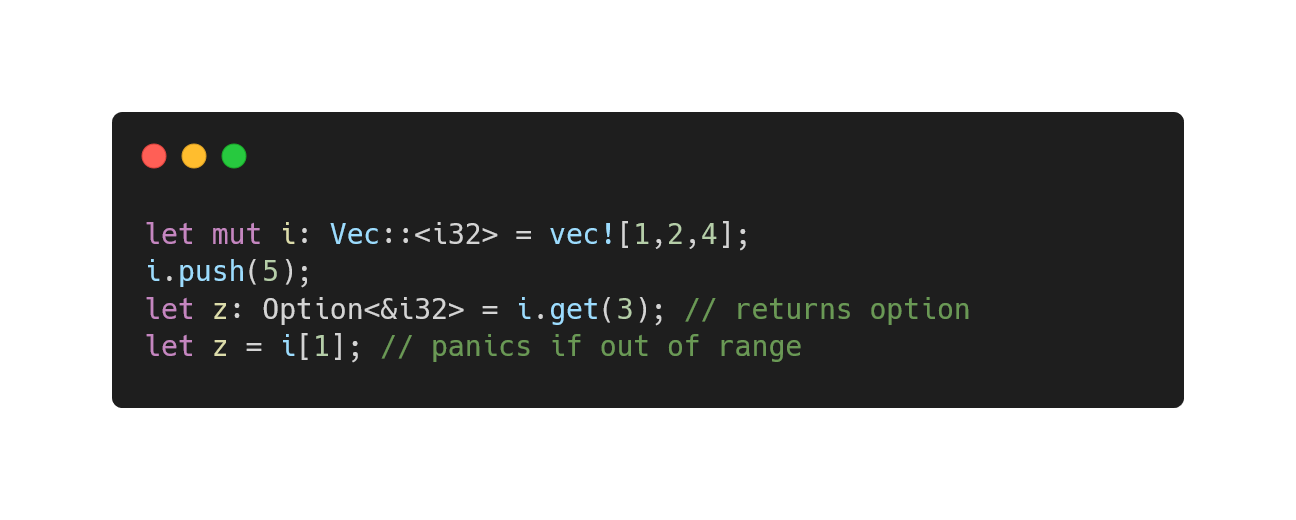 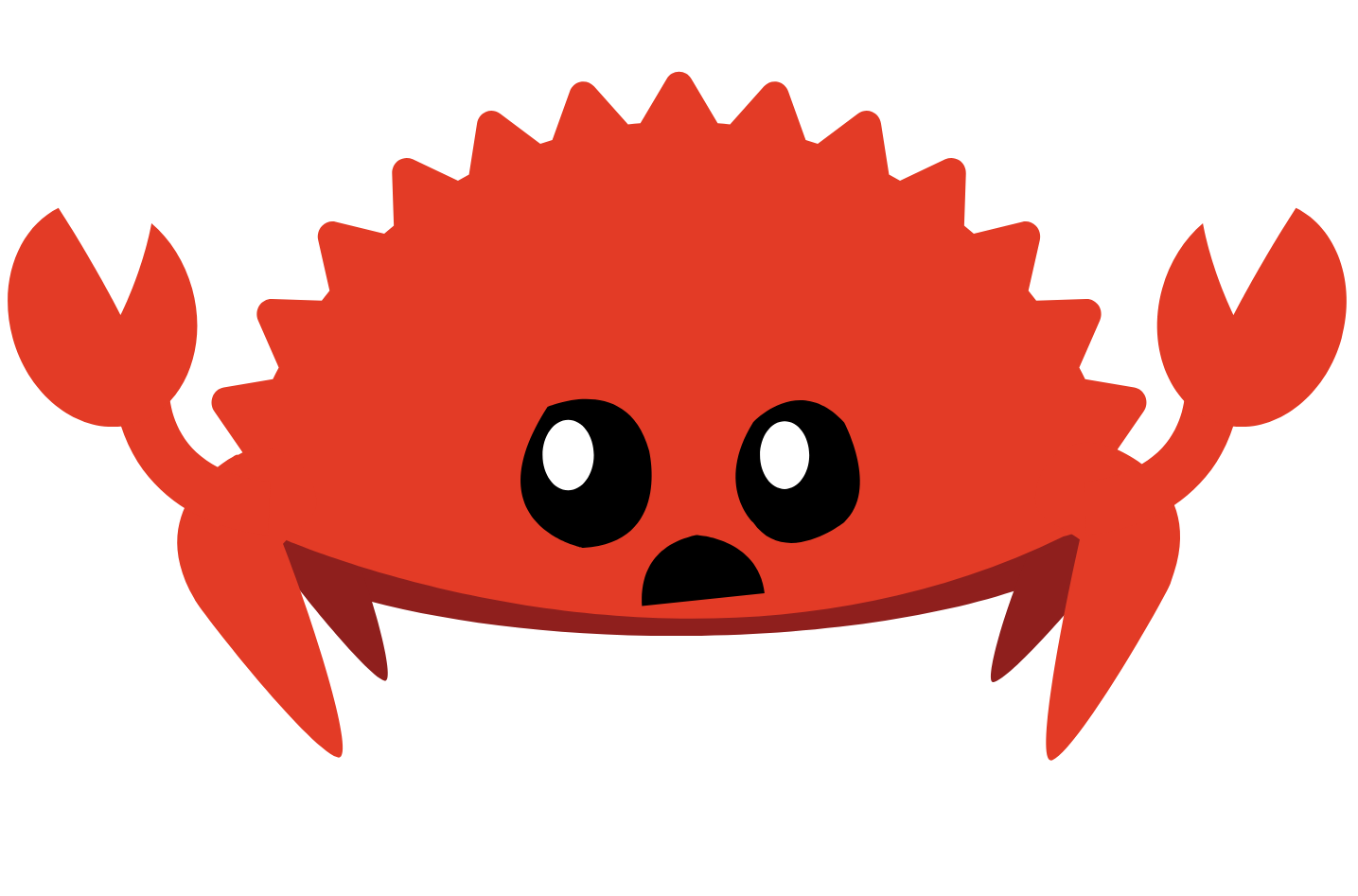 Vectors: Array the taille variable. Ce ne sont pas des listes, on alloue plus de mémoire que c’est qu’on a besoin et si on en a besoin de plus on alloue une array plus grande et on copie tout. Il faut s’en souvenir de cette pénalité de performance.
 

HashMaps:  ’’Dictionaires de python’’. On ne va pas les utiliser juste sachez qu’ils existent.
35
Strings
2 Types de string: Owned et reference.

&str : référence à un String. La mémoire ne nous appartient pas il est donc immutable. 

String: On a la propriété de la mémoire on peux donc modifier la valeur de la variable.
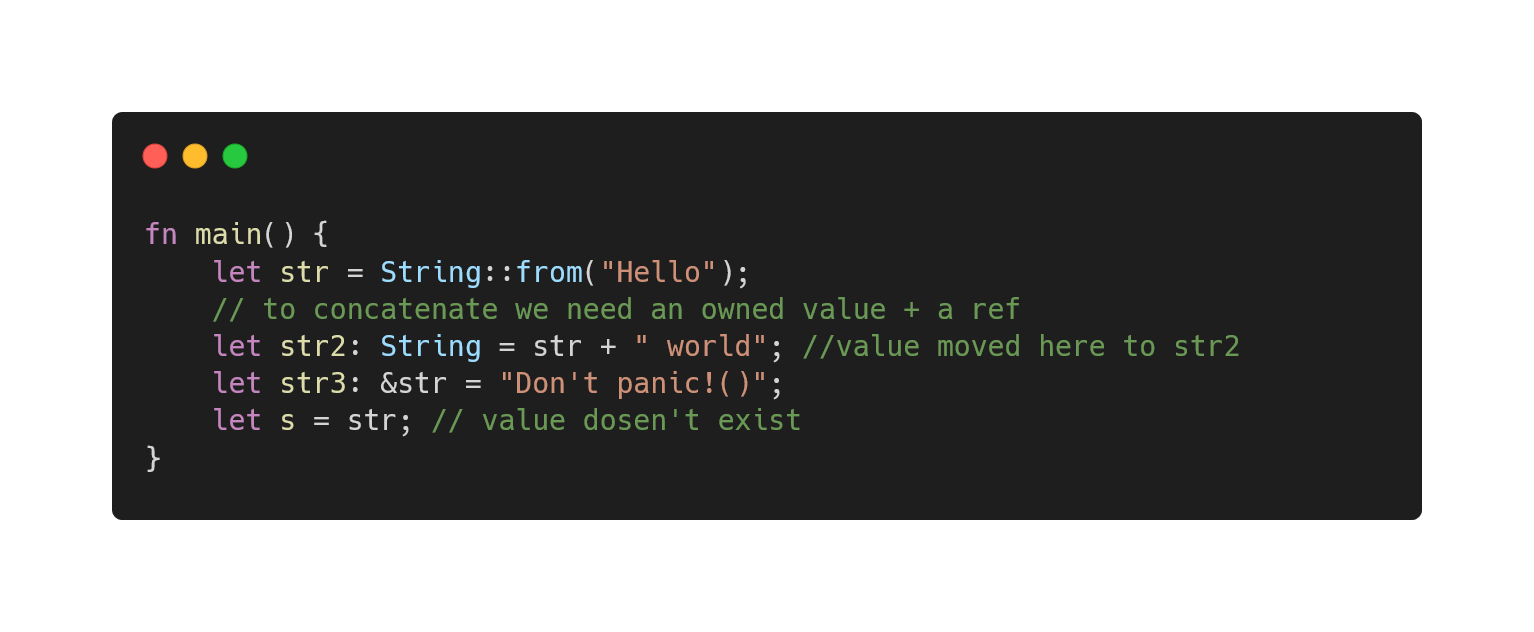 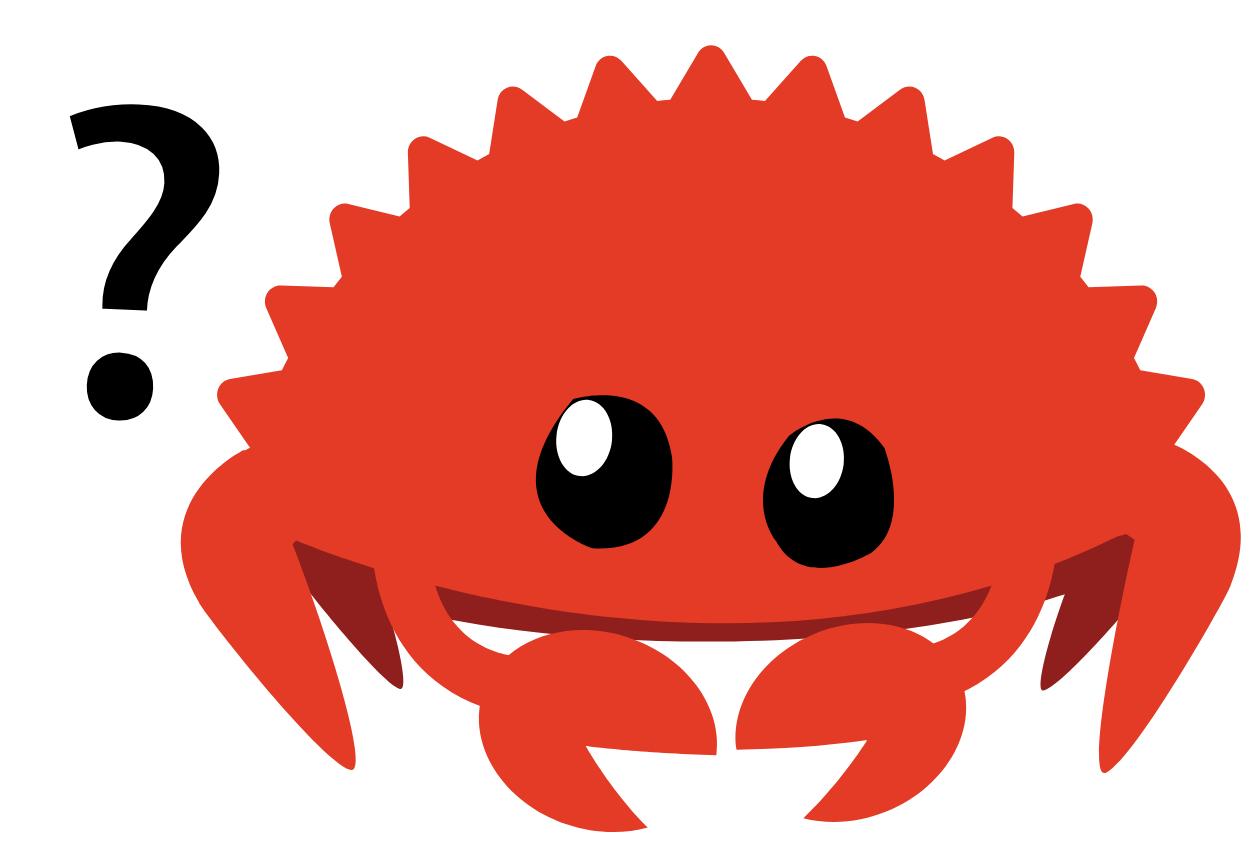 36
Tests
Tests automatiques qui permettent valider le bon fonctionnement du code de façon automatique. Lancer la commande « cargo test » pour exécuter tous les tests.
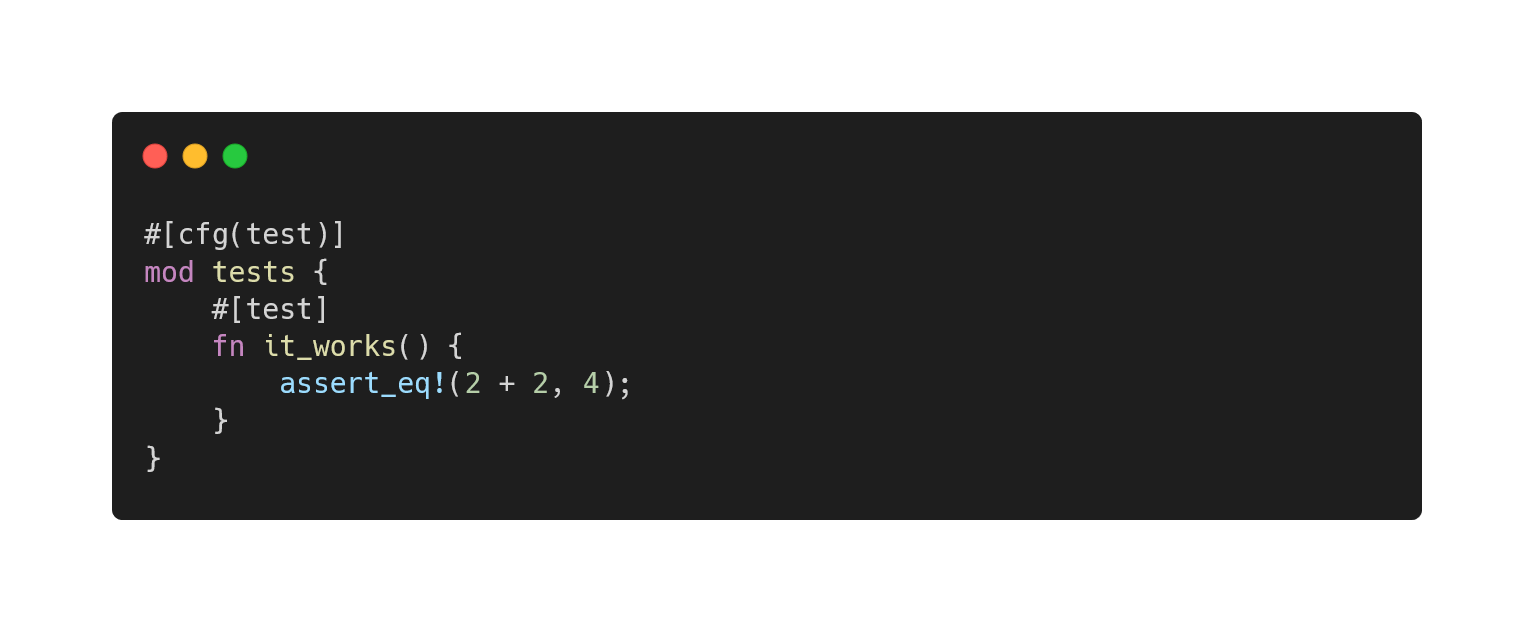 37
Iterators
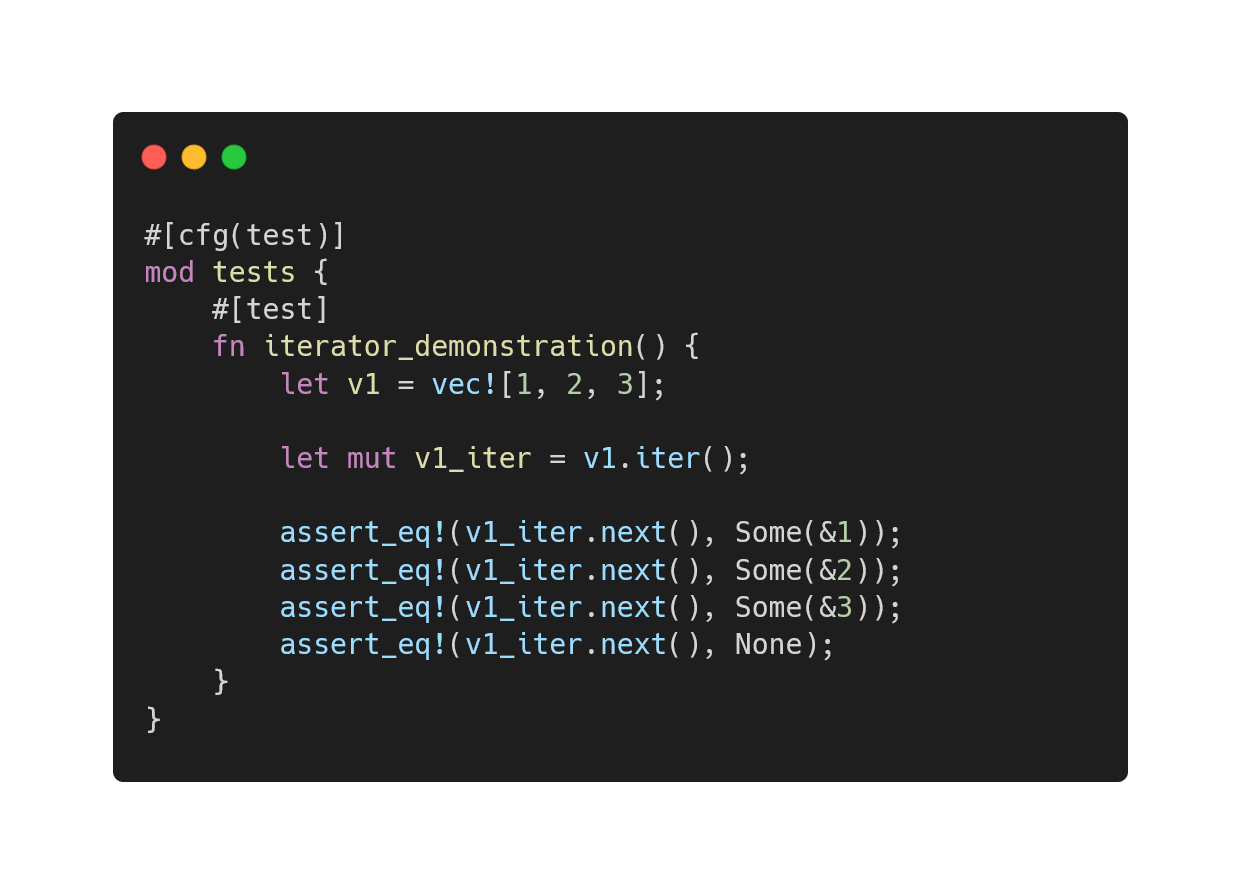 Un itérateur est un objet qui implémente le trait « iterator », et principalement la méthode .next(). Typiquement une liste ou un tableau mais pas seulement. 
Quand on appelle la méthode .next() on reçoit une option avec la prochaine valeur de l’itérateur.
L’usage le plus commun c’est un for où on a besoin d’un itérateur pour l’écrire.
Un des itérateur les plus communs est: 0..5, l’équivalent à range(0,5) en python. Note: 5 exclu.
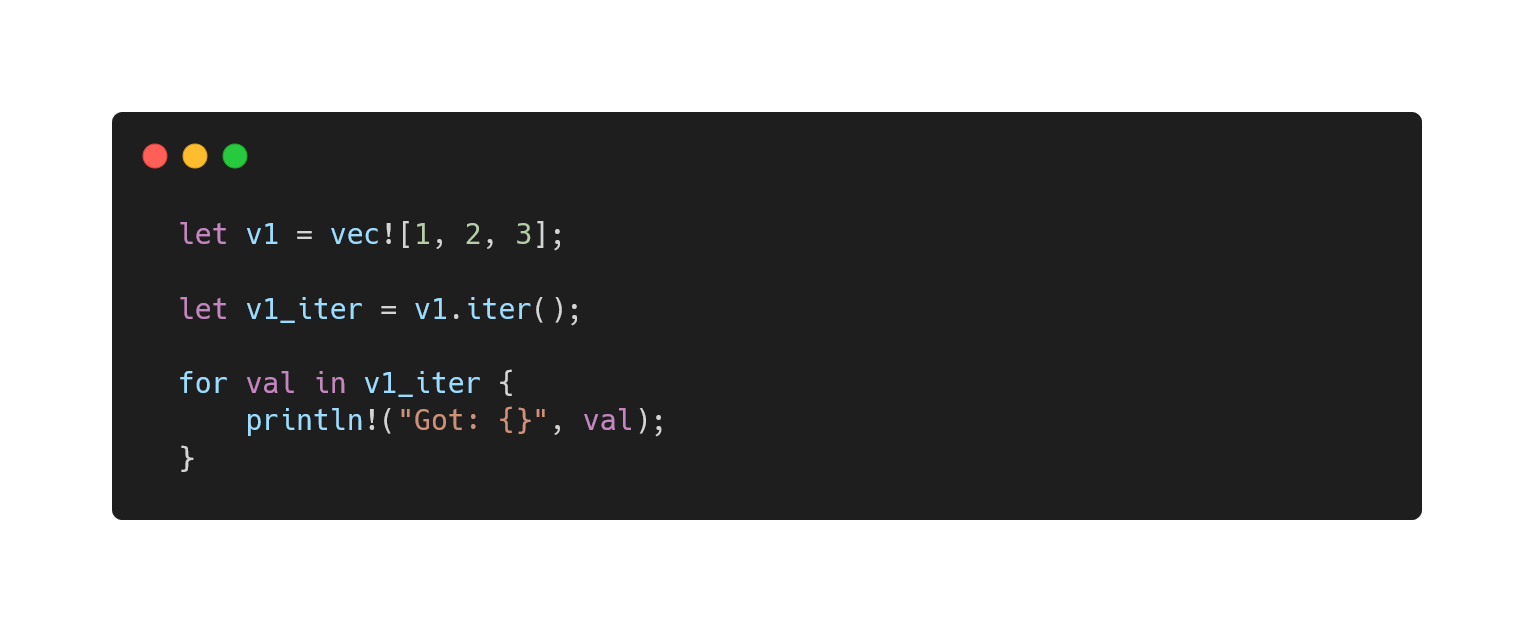 38
Closures
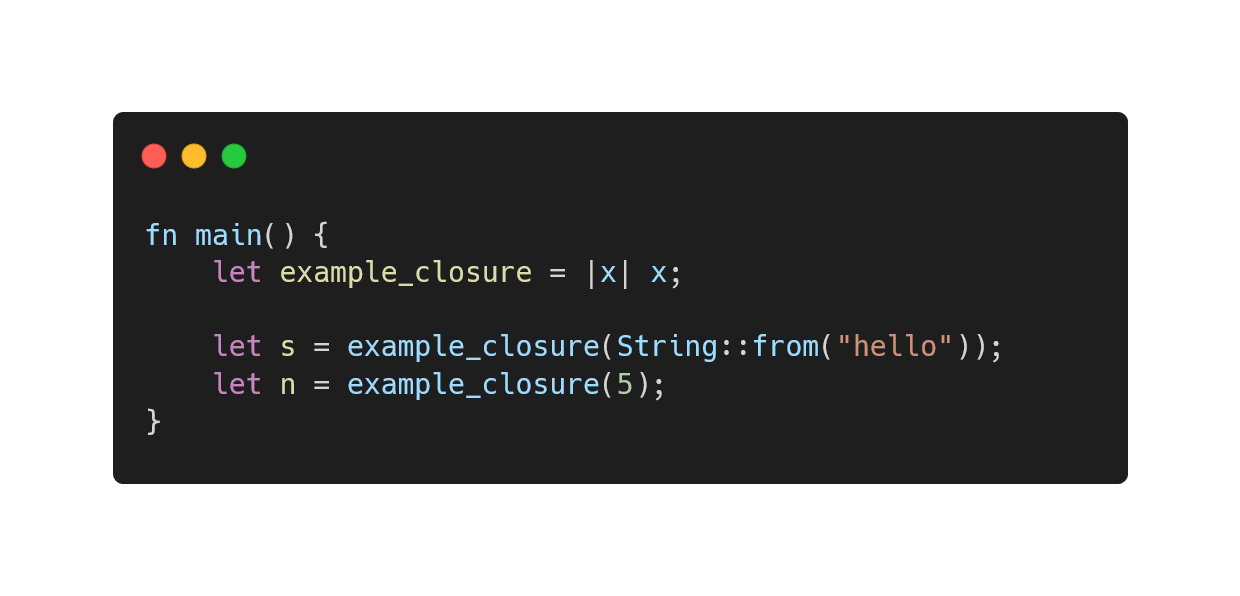 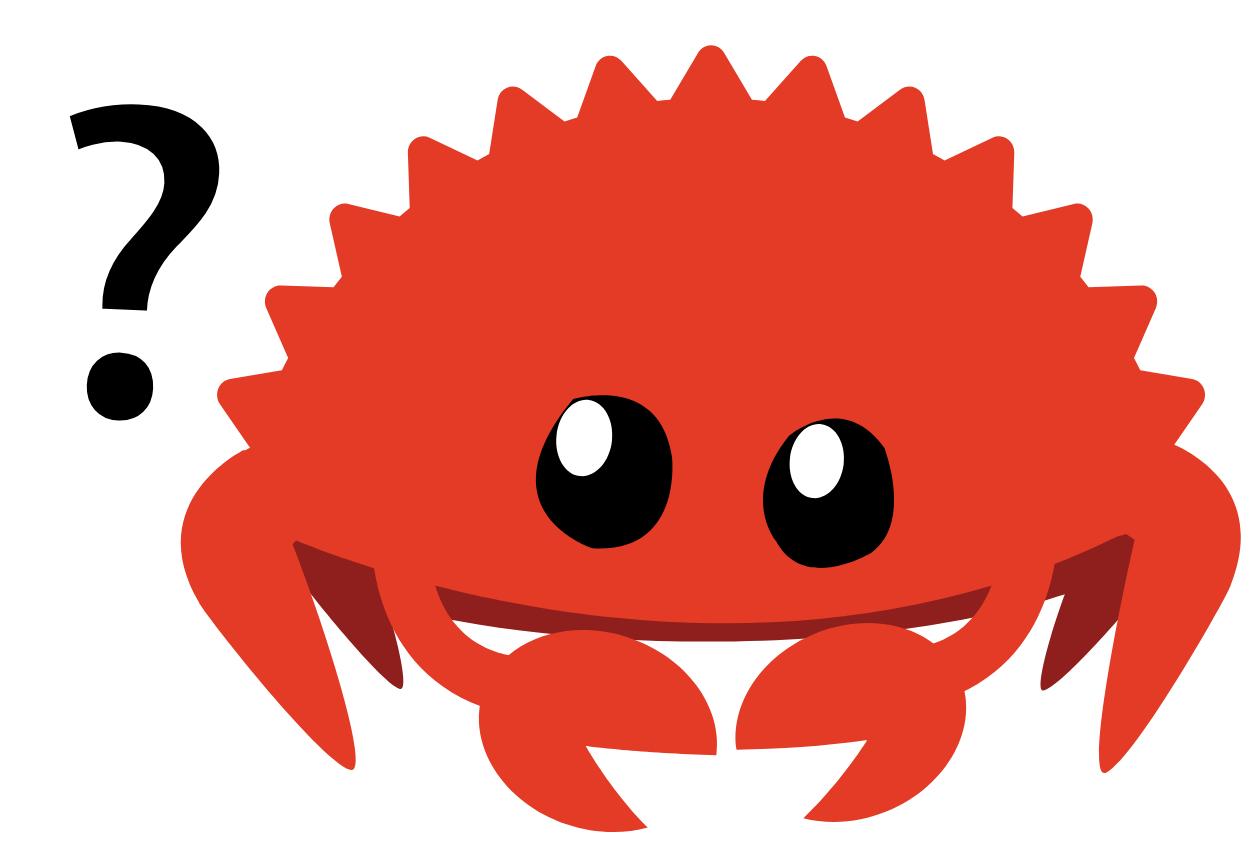 En rust les fonctions peuvent être utilisés comme un type. Pour faciliter cette utilisation on a les fonctions anonymes ou closures. Fonctions sans nom qui ont comme différence principale avec les fonctions qu’elles capturent les valeurs ou « contexte » qu’elles utilisent.
Les closures vont inférer le type grâce à la première utilisation, on ne peux pas définir une closure qui fonctionnera avec deux types même si c’est la même syntaxe.
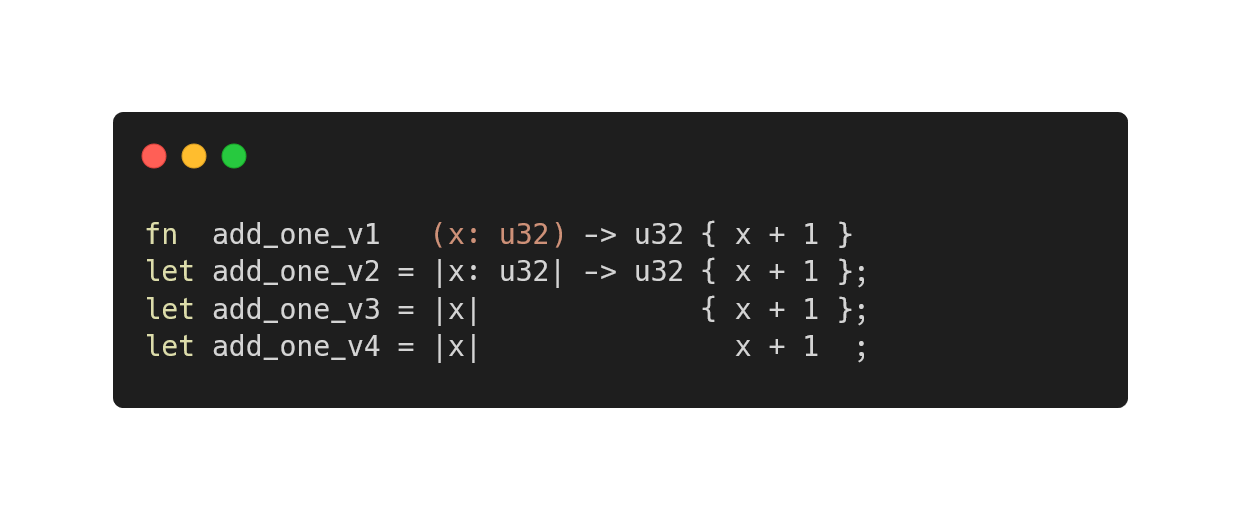 39
Closures
On peux passer des fonctions comme arguments d’où c’est parfois utile de déclarer la fonction au moment d’appeler la fonction, d’où l’utilité des Closures.
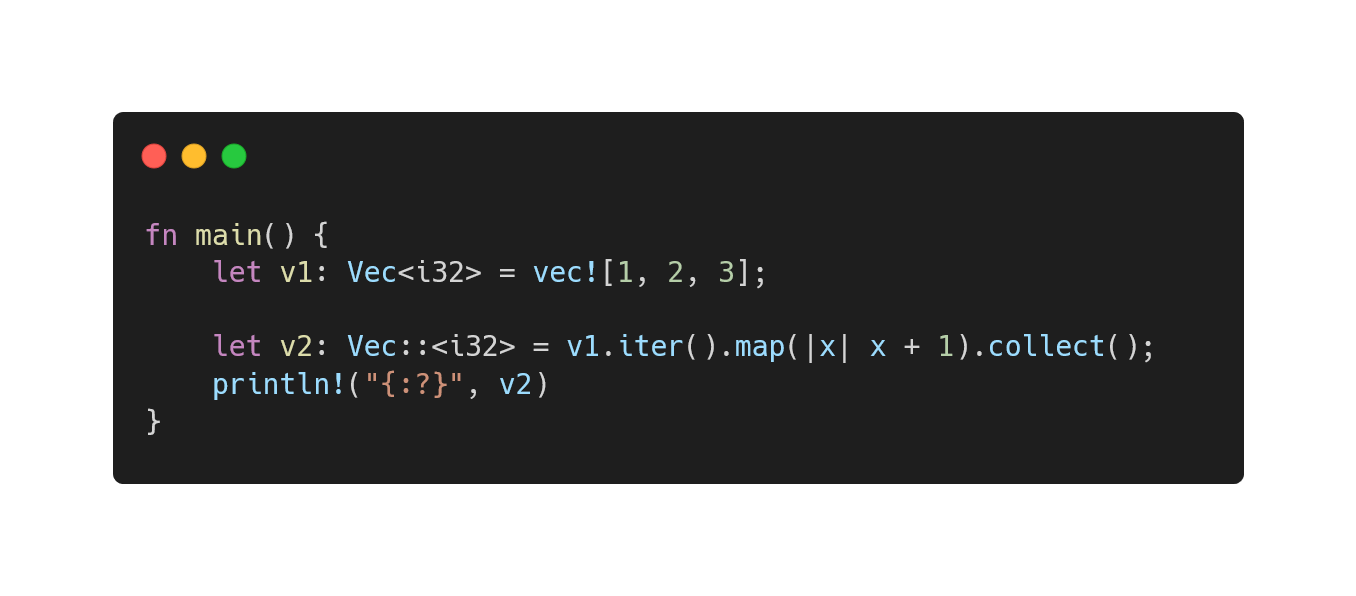 40
Questions!( );
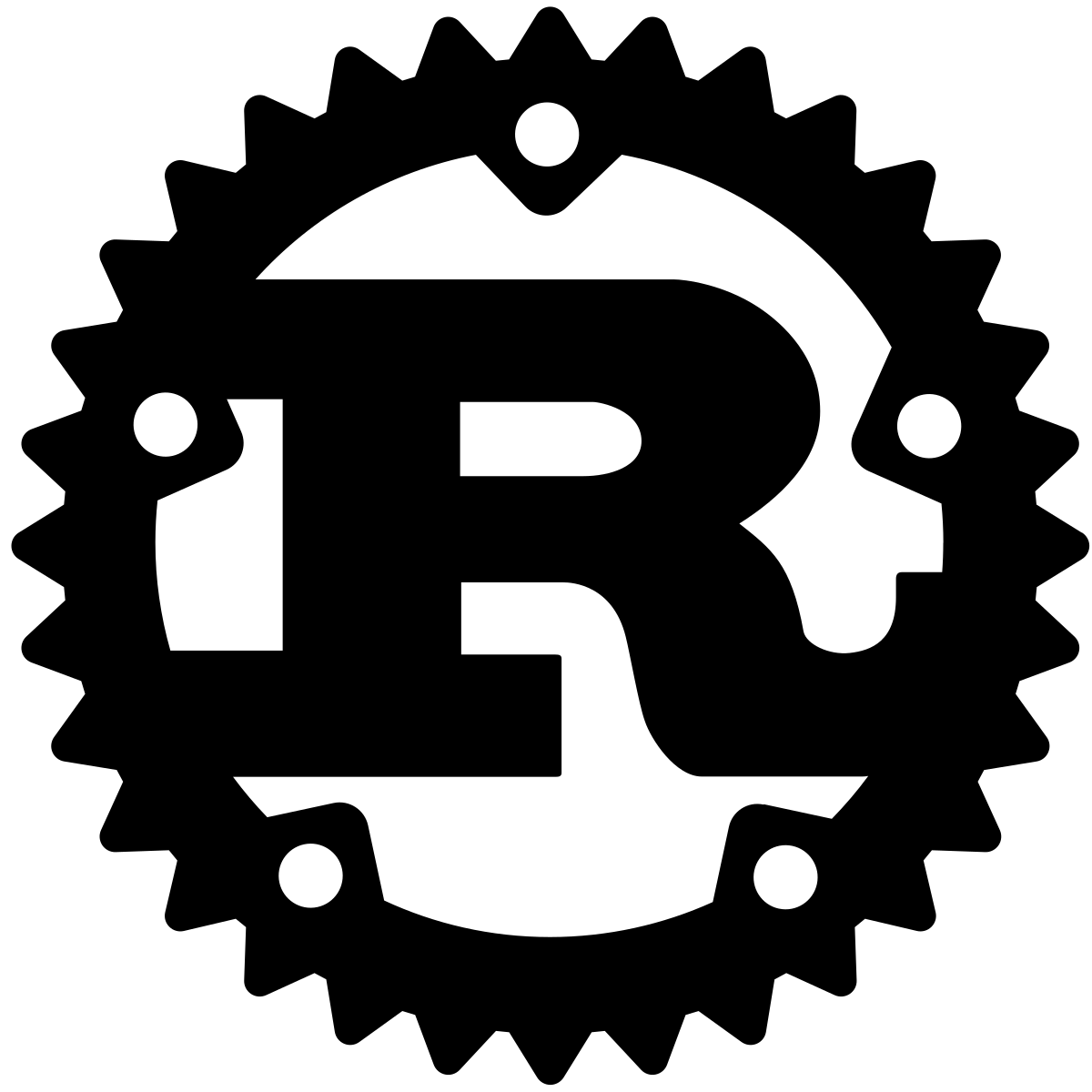 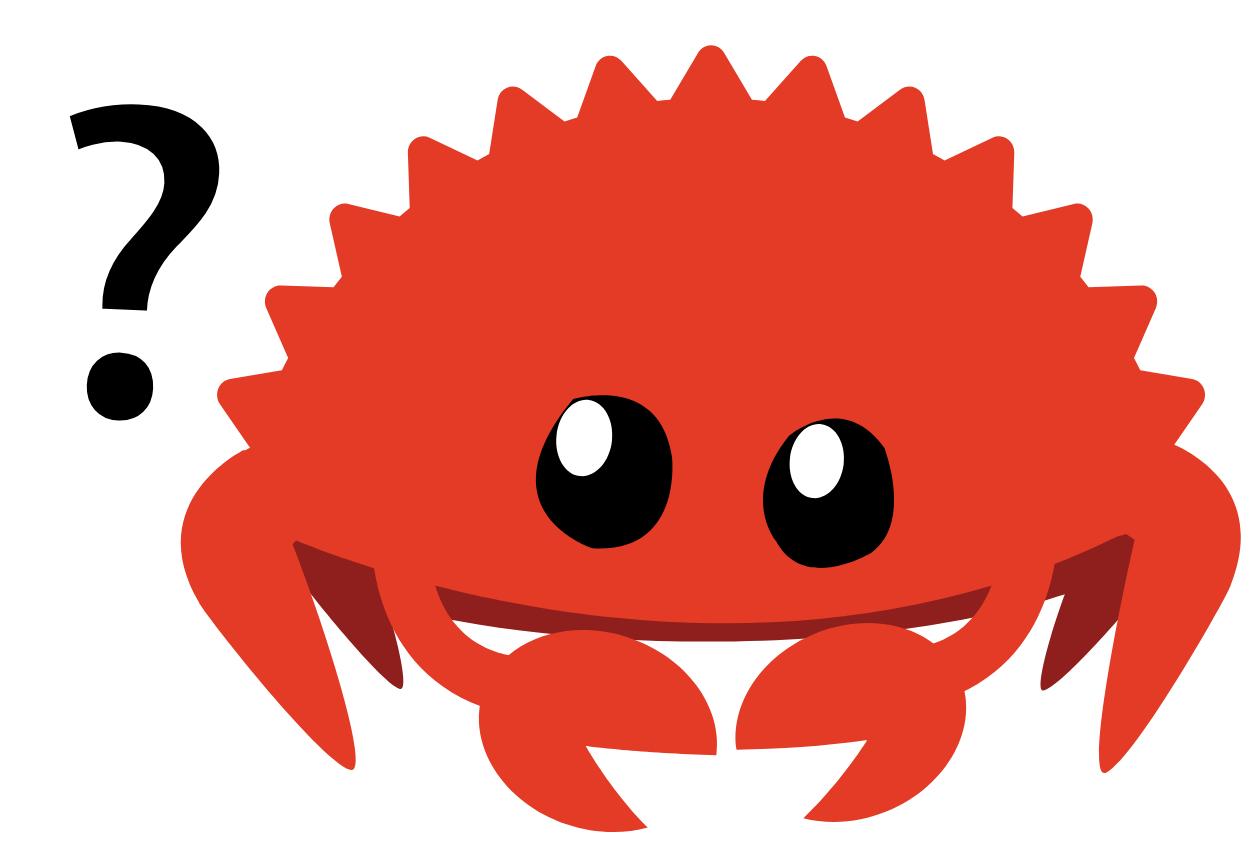 41
Merci!
.iter().map(|y| y + ‘❤’)
.collect();
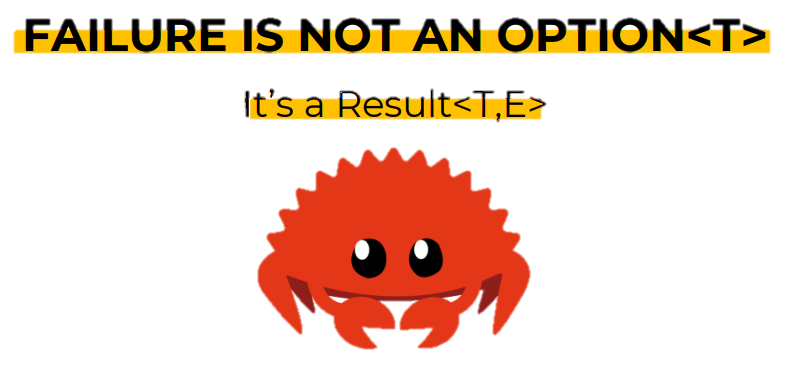 42
Exos!
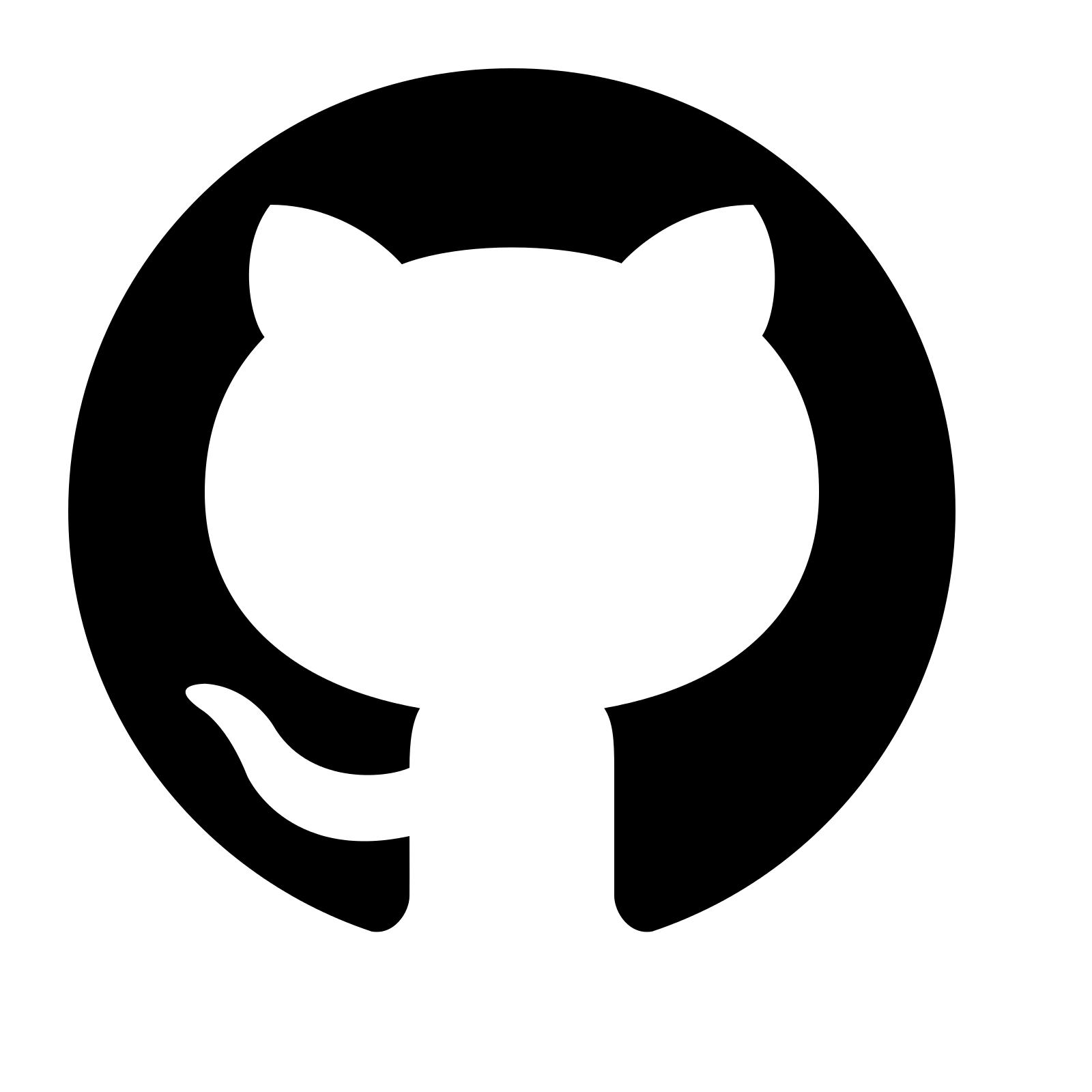 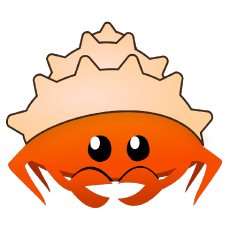 https://github.com/rust-lang/rustlings
43